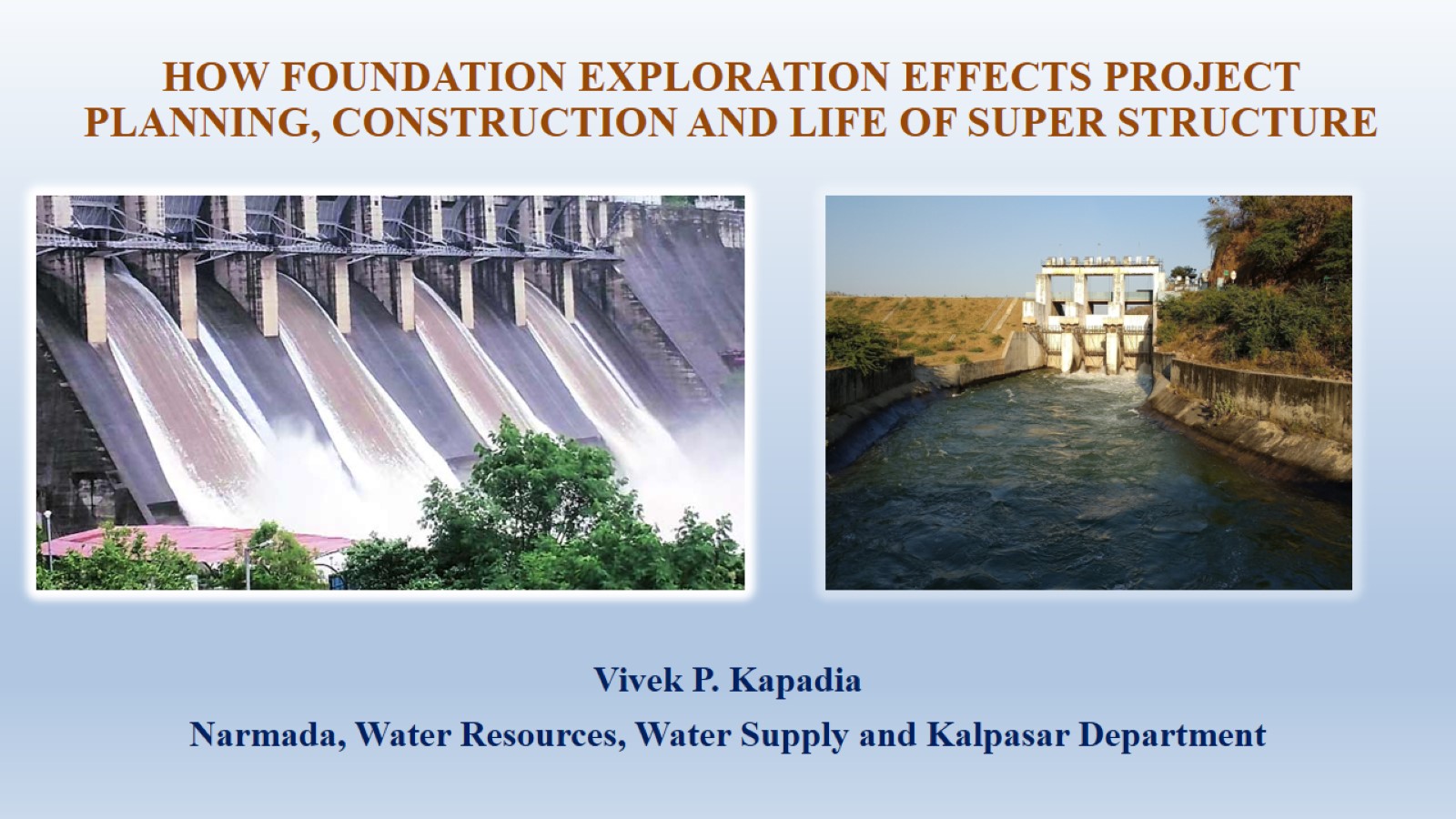 HOW FOUNDATION EXPLORATION EFFECTS PROJECT PLANNING, CONSTRUCTION AND LIFE OF SUPER STRUCTURE
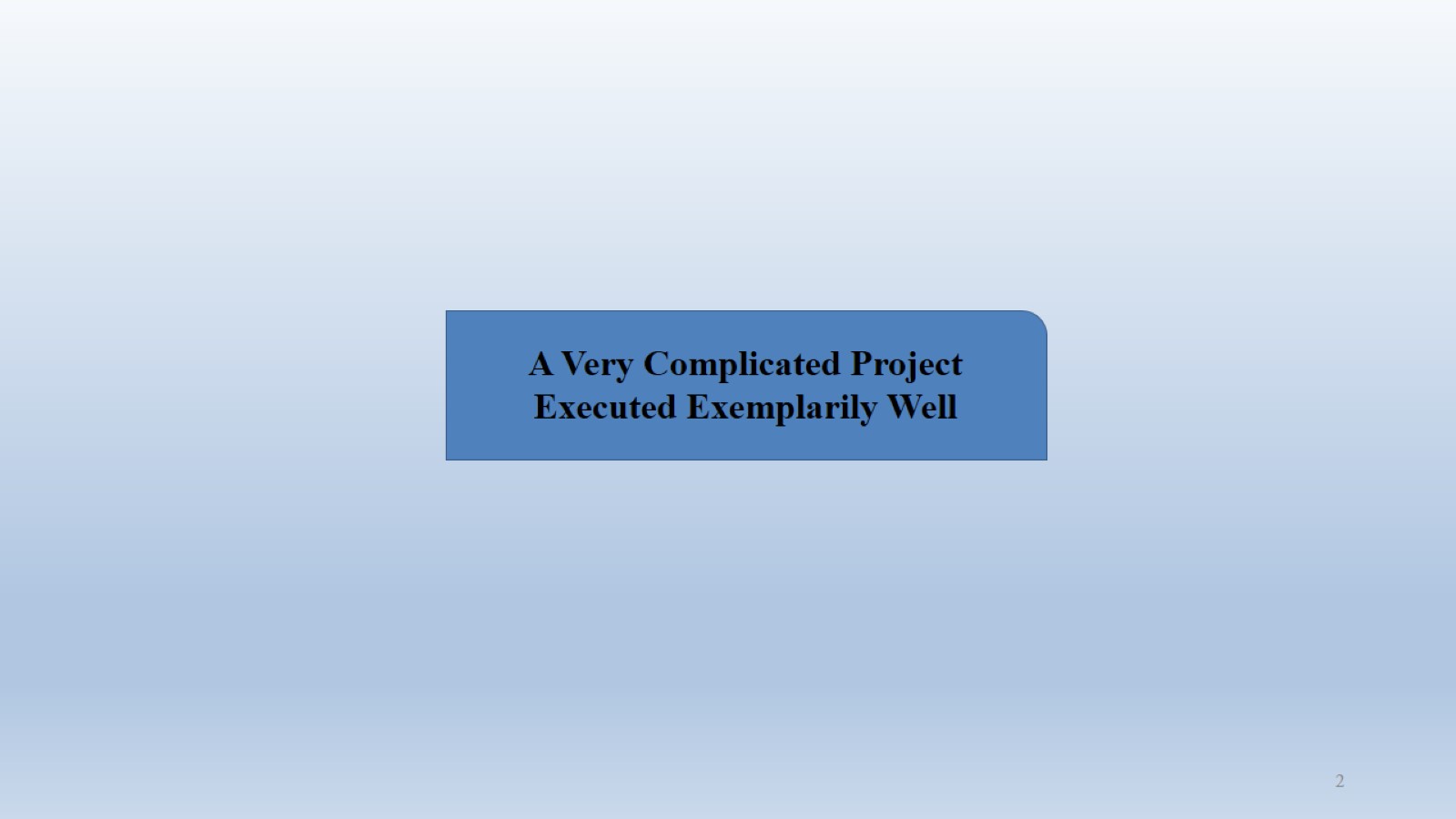 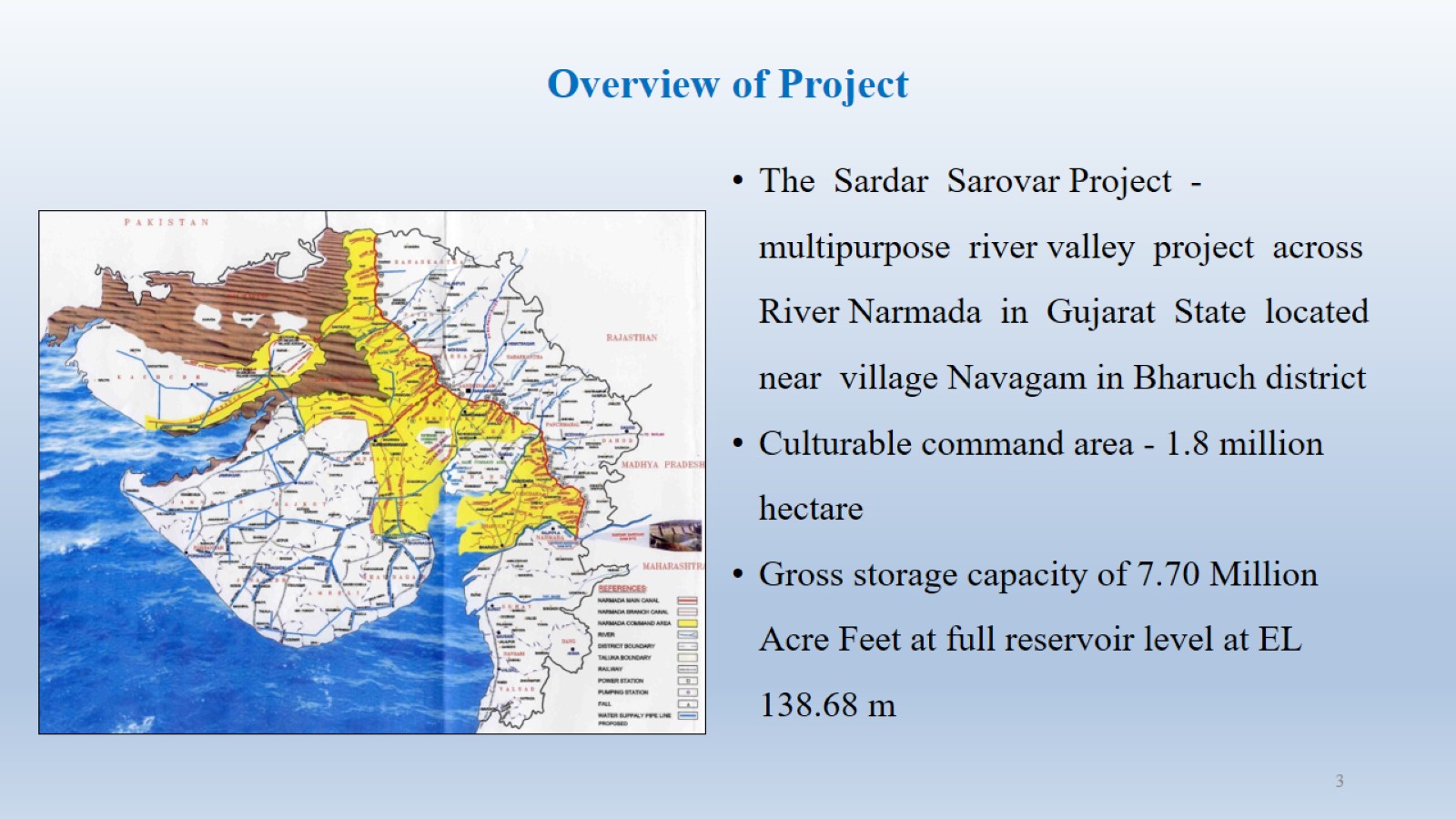 Overview of Project
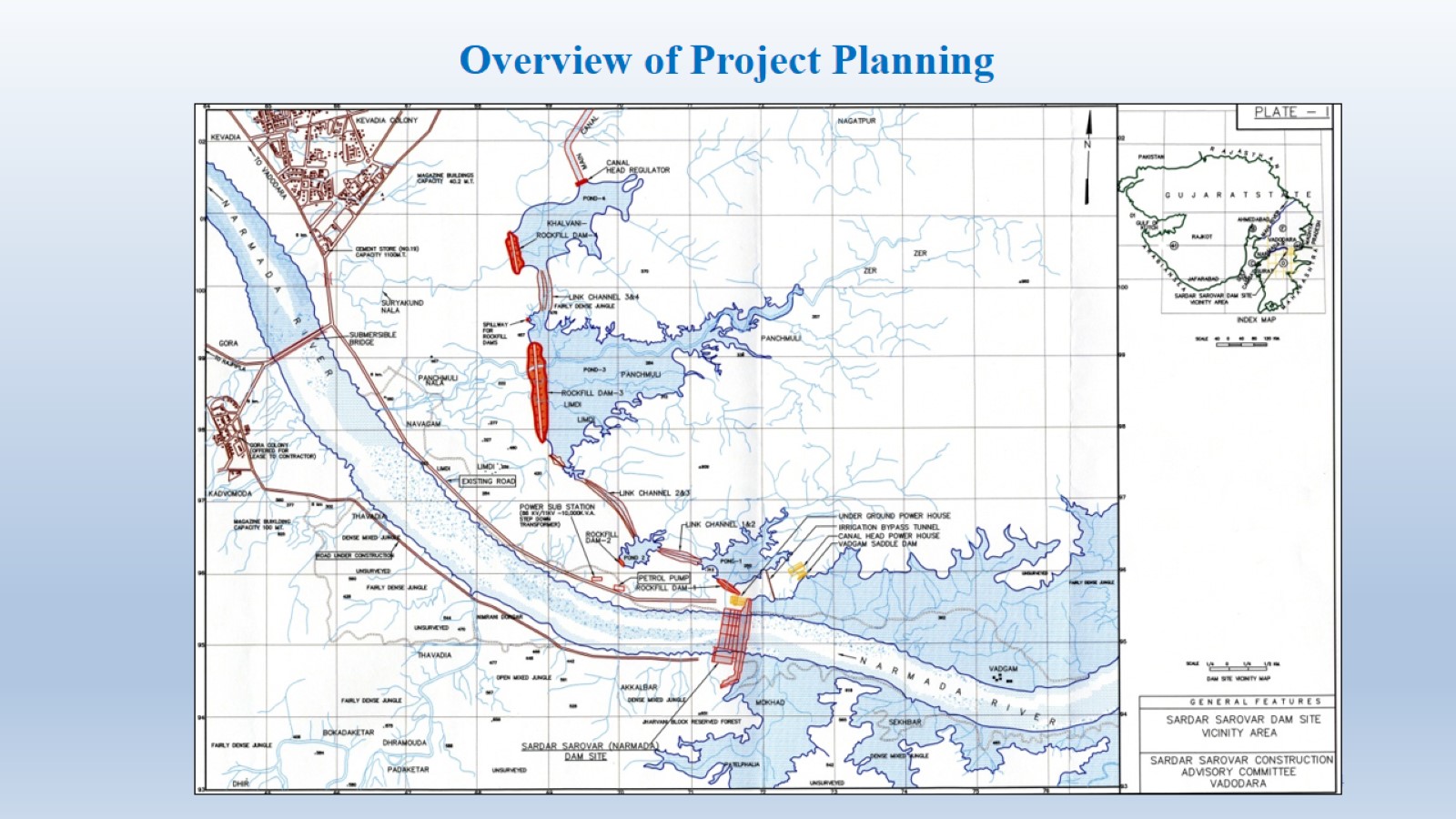 Overview of Project Planning
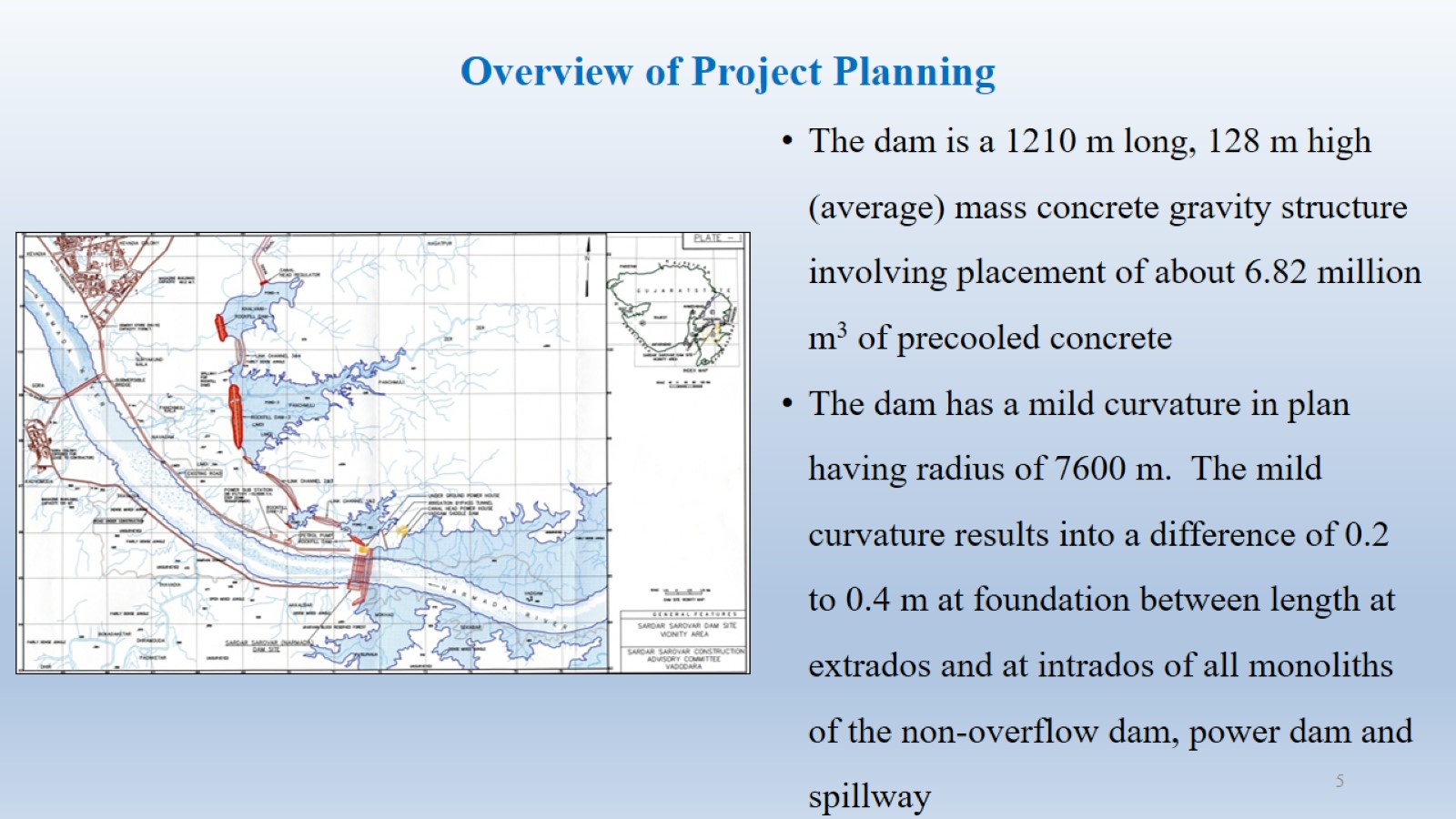 Overview of Project Planning
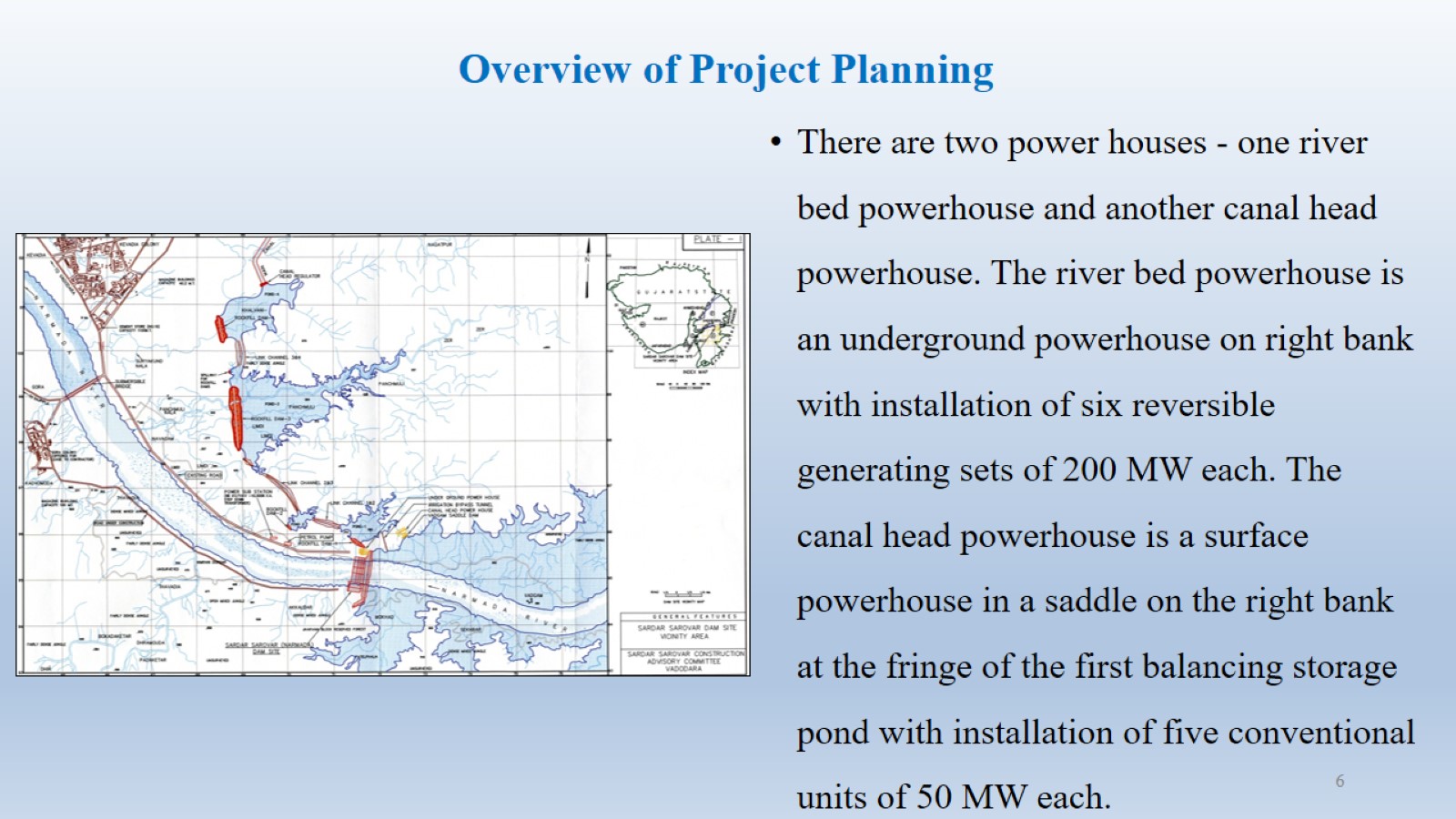 Overview of Project Planning
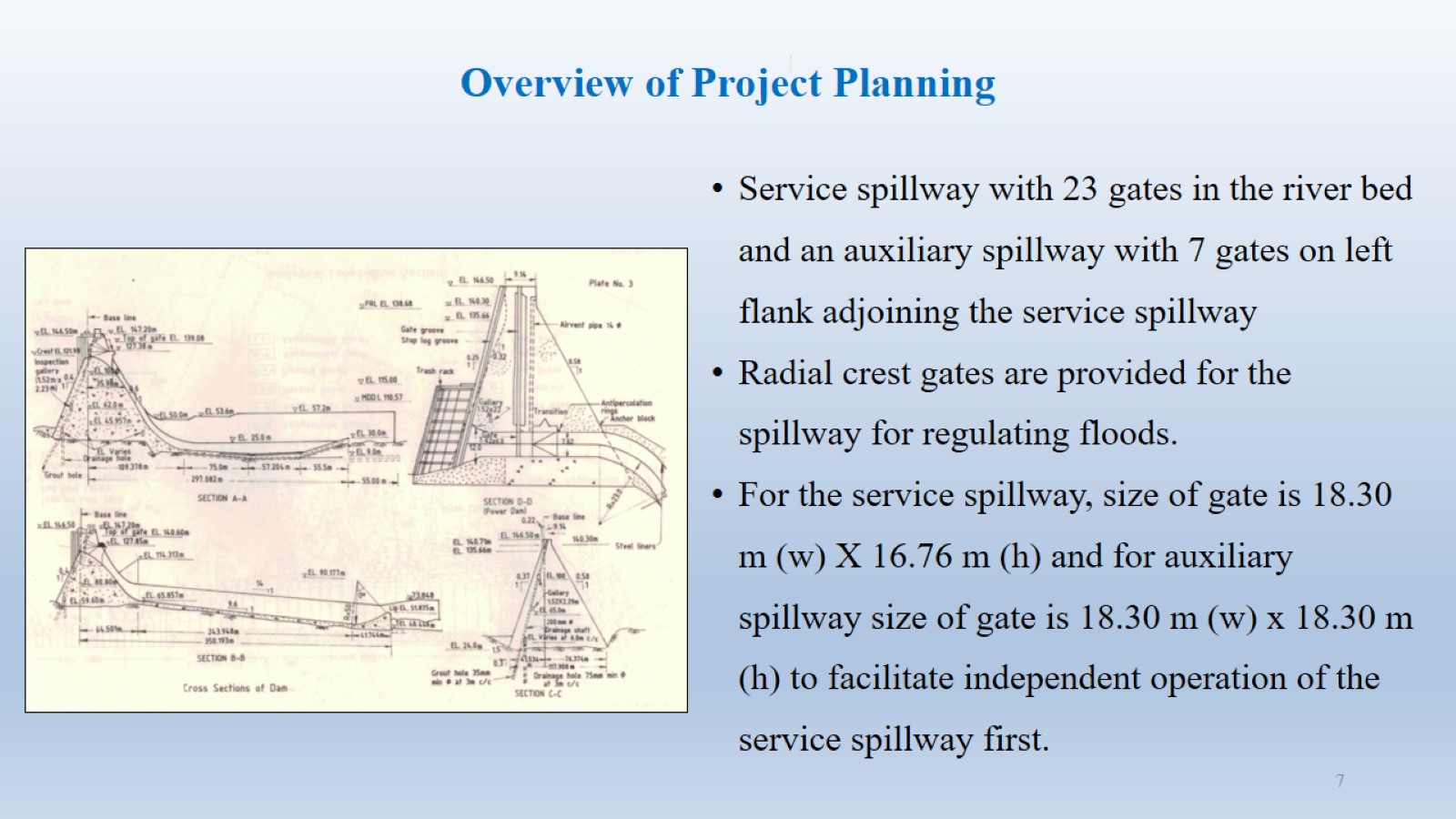 Overview of Project Planning
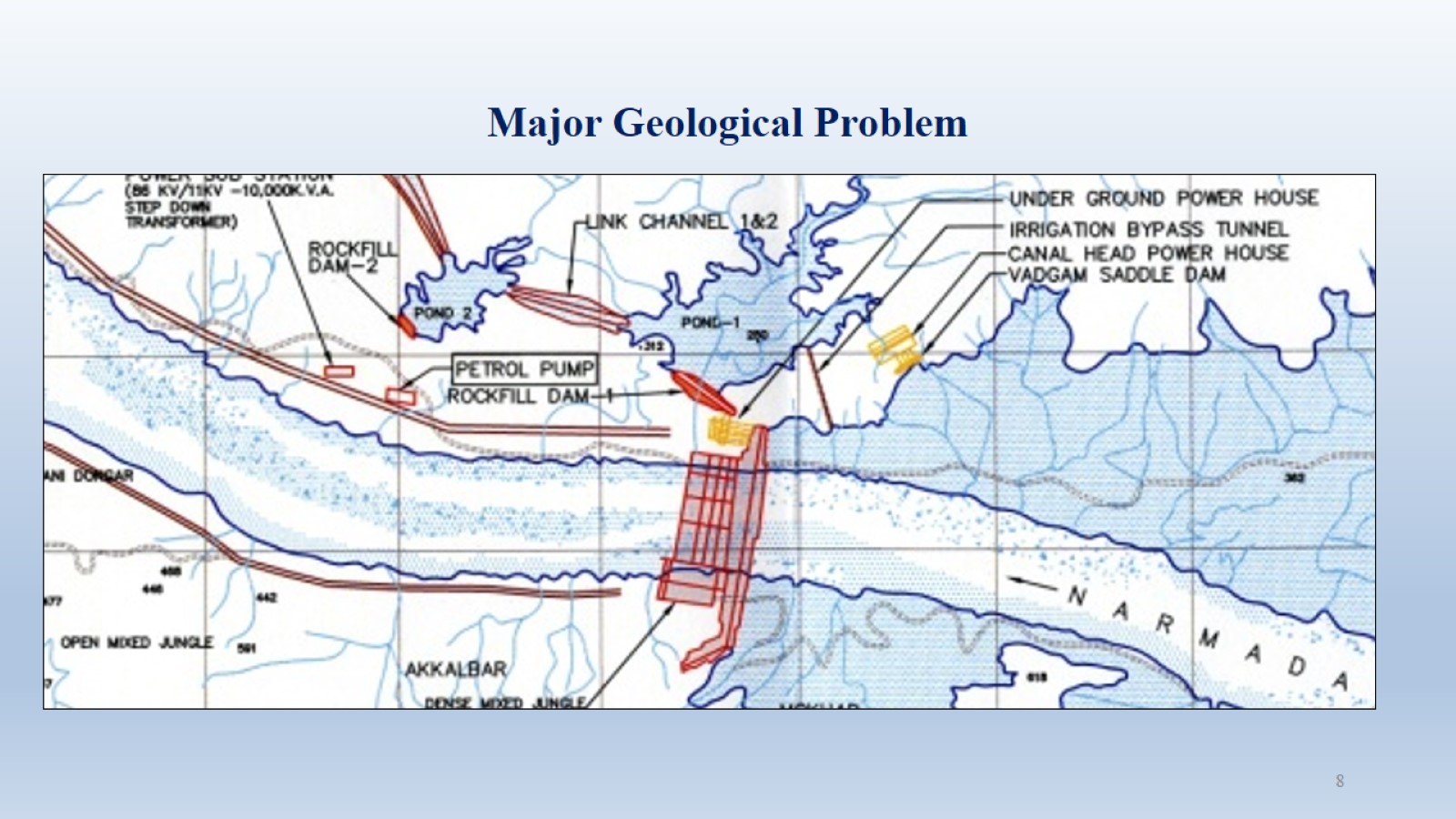 Major Geological Problem
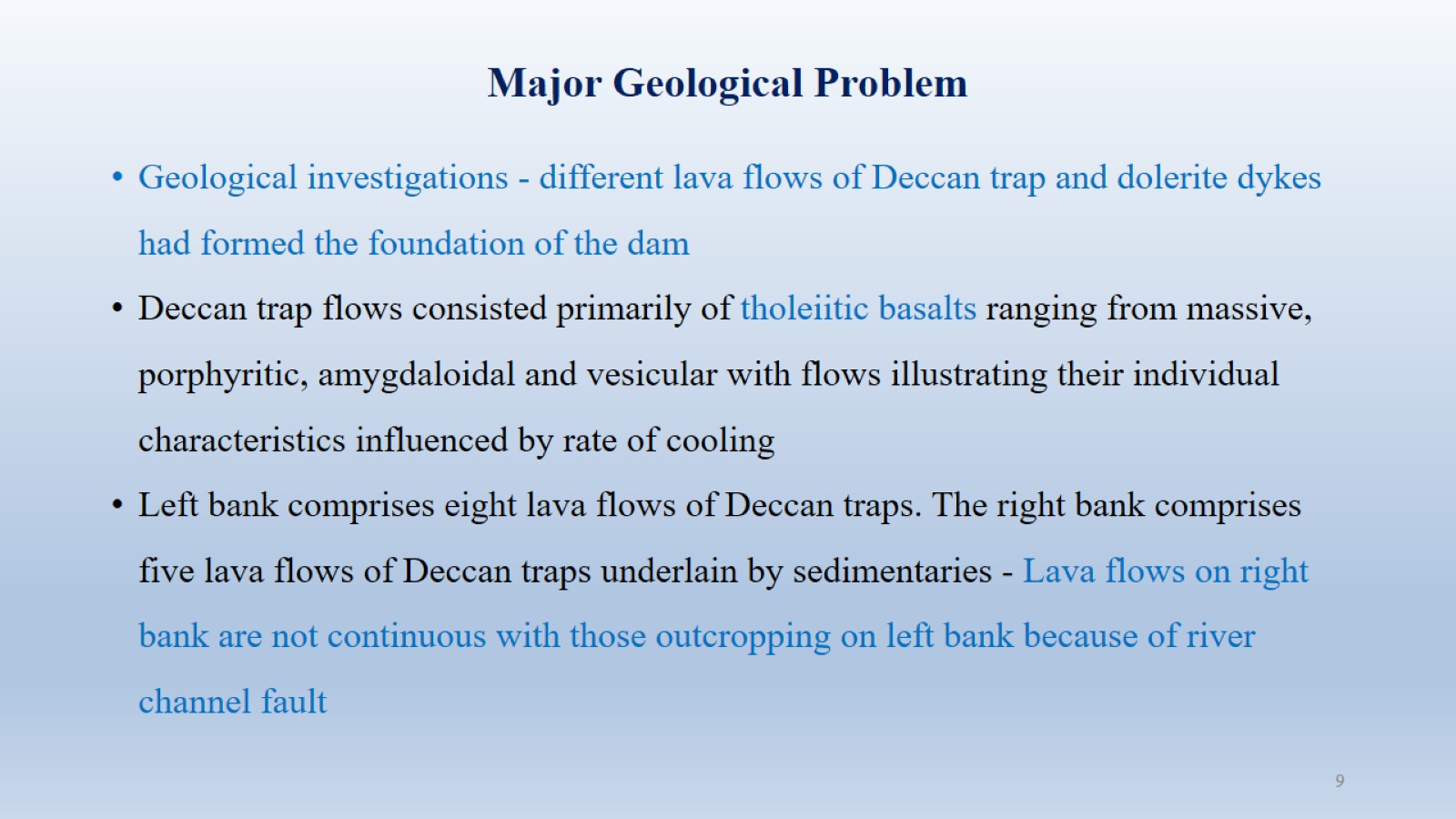 Major Geological Problem
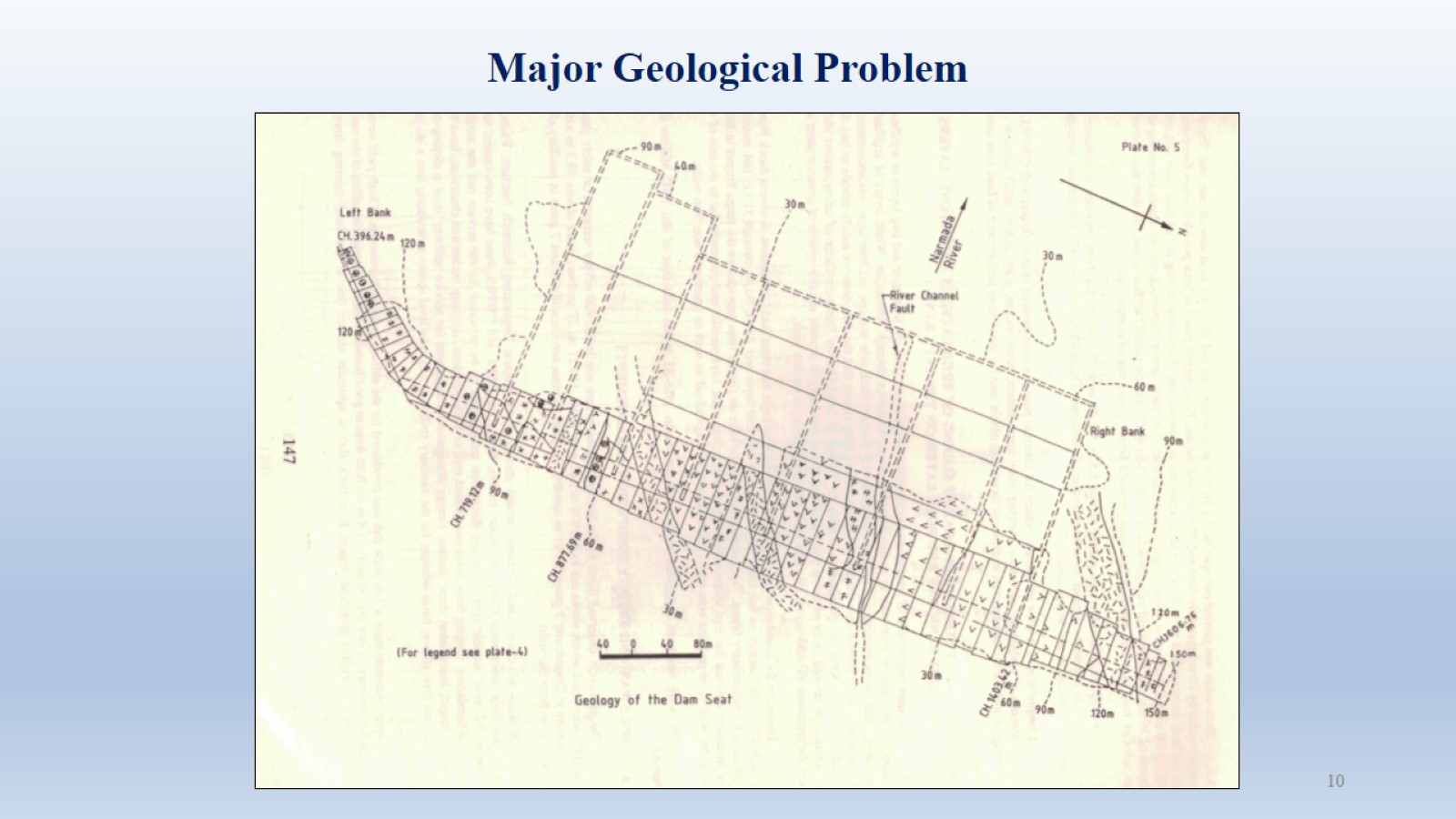 Major Geological Problem
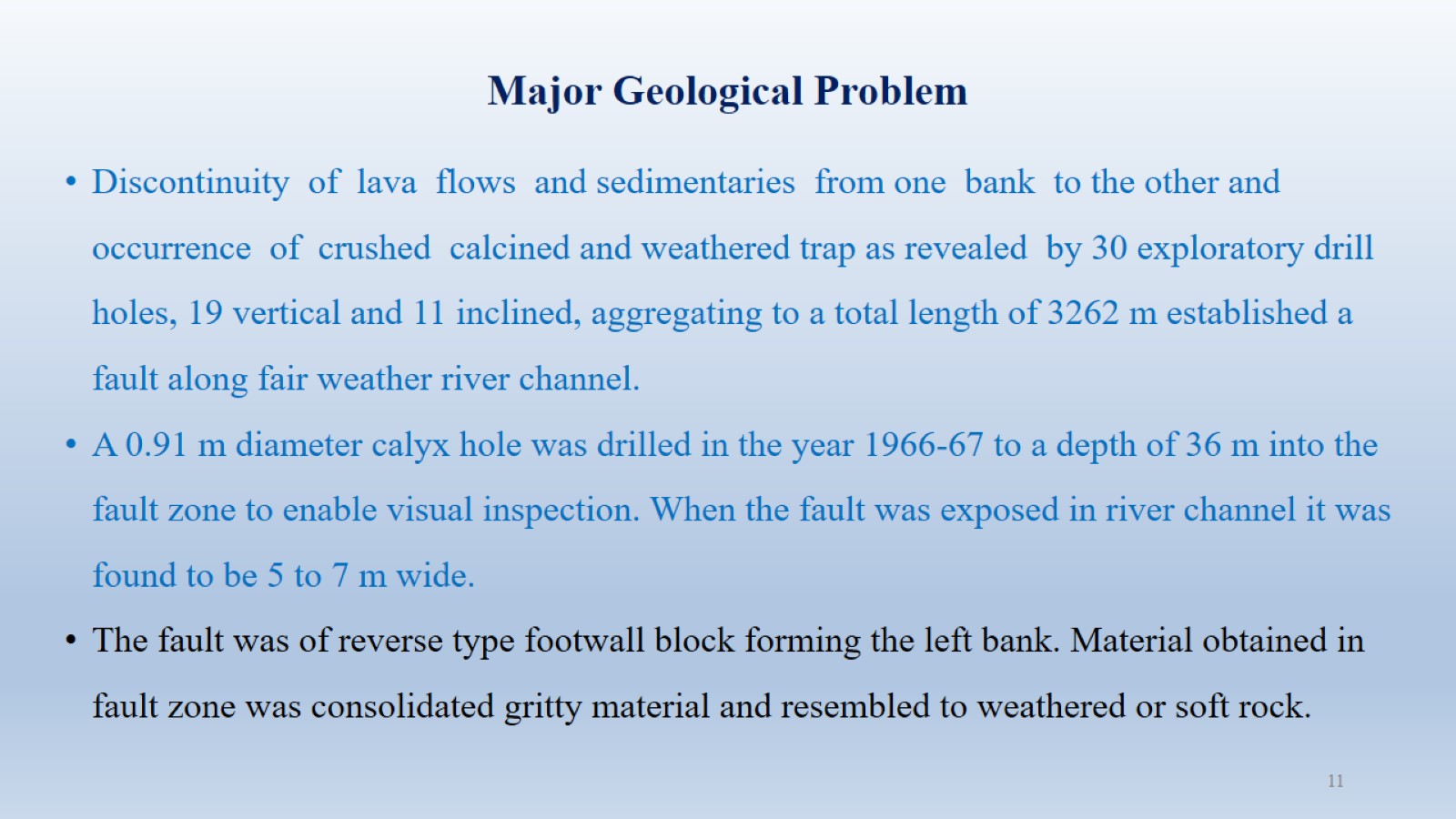 Major Geological Problem
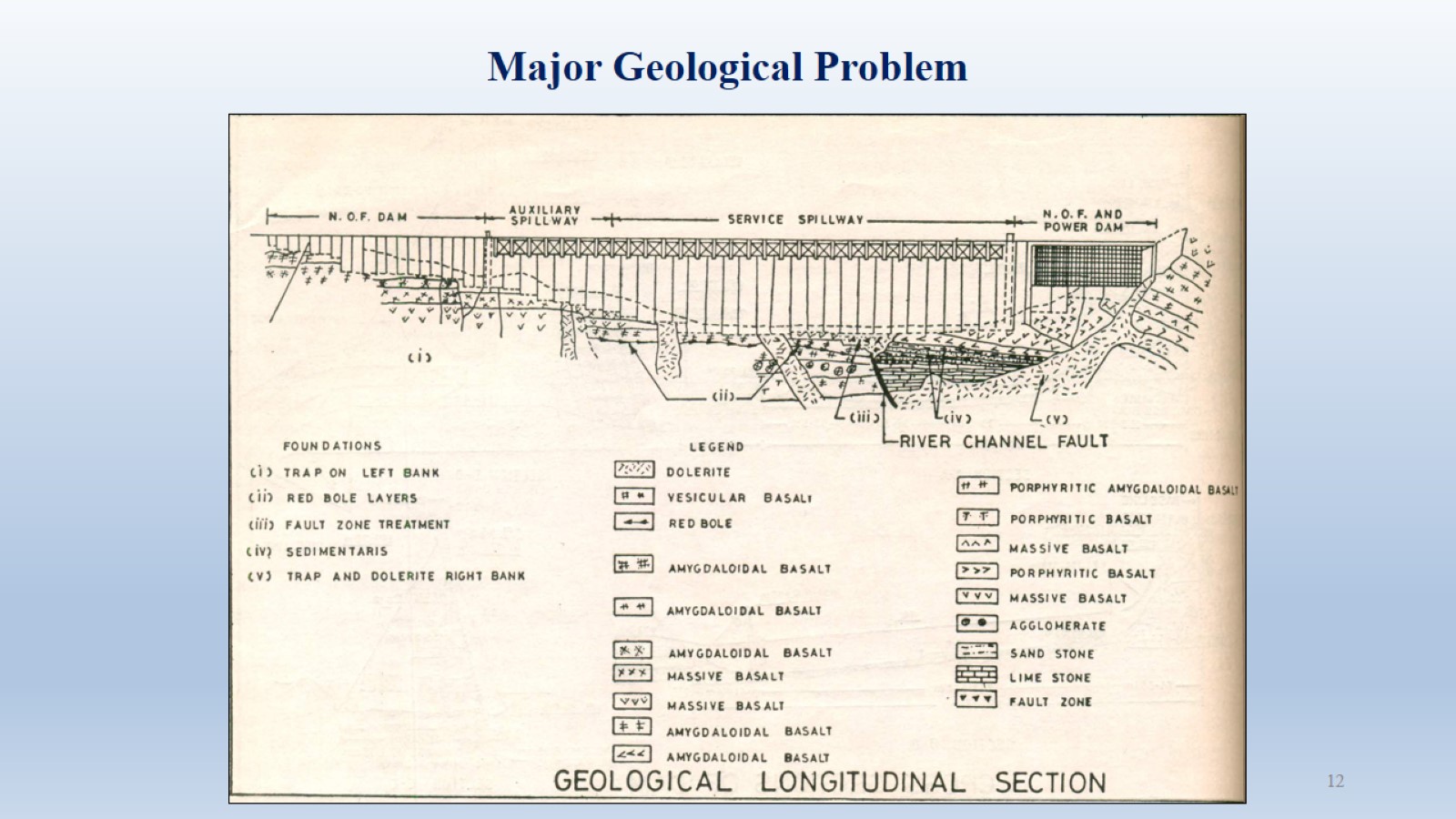 Major Geological Problem
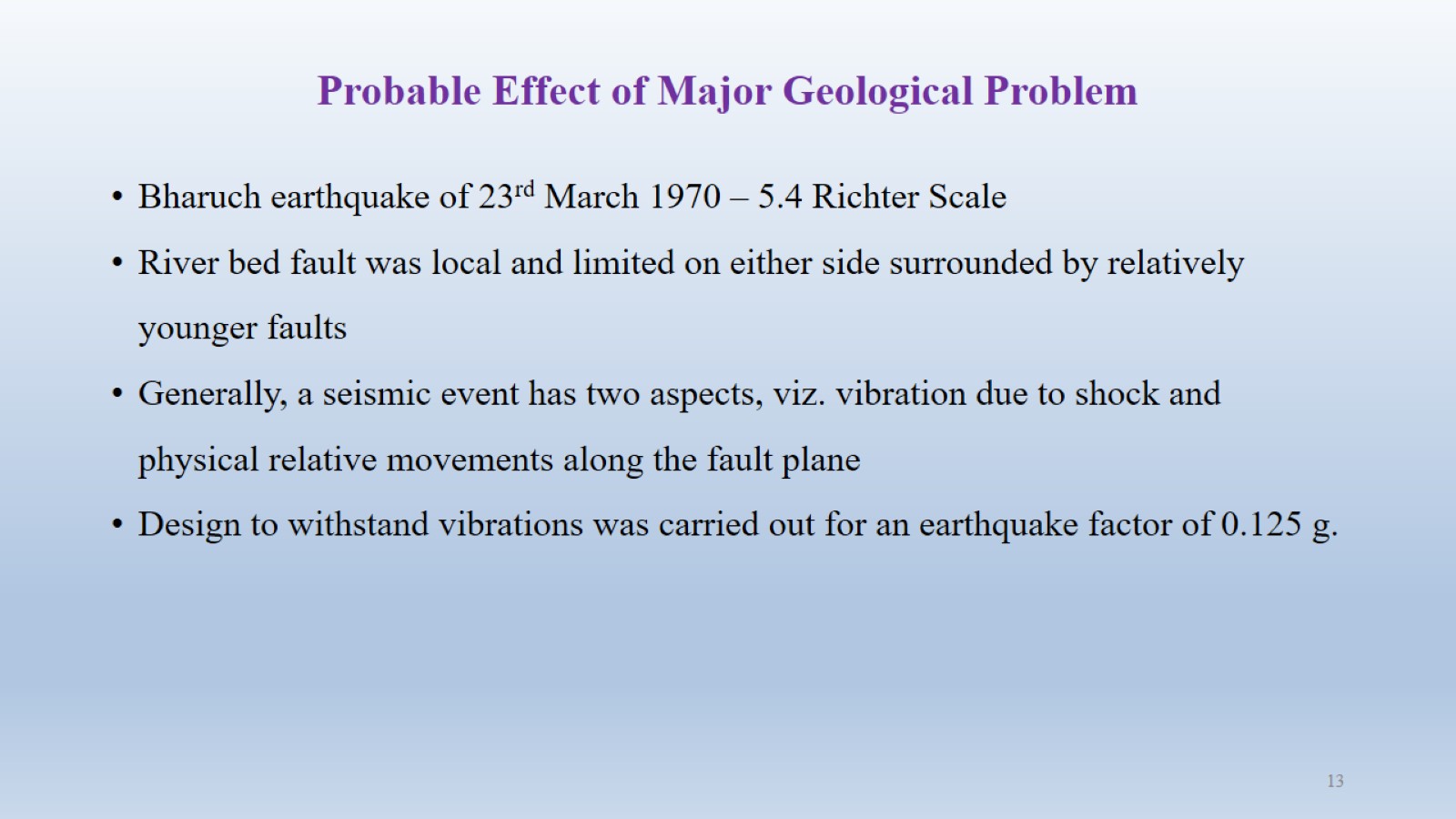 Probable Effect of Major Geological Problem
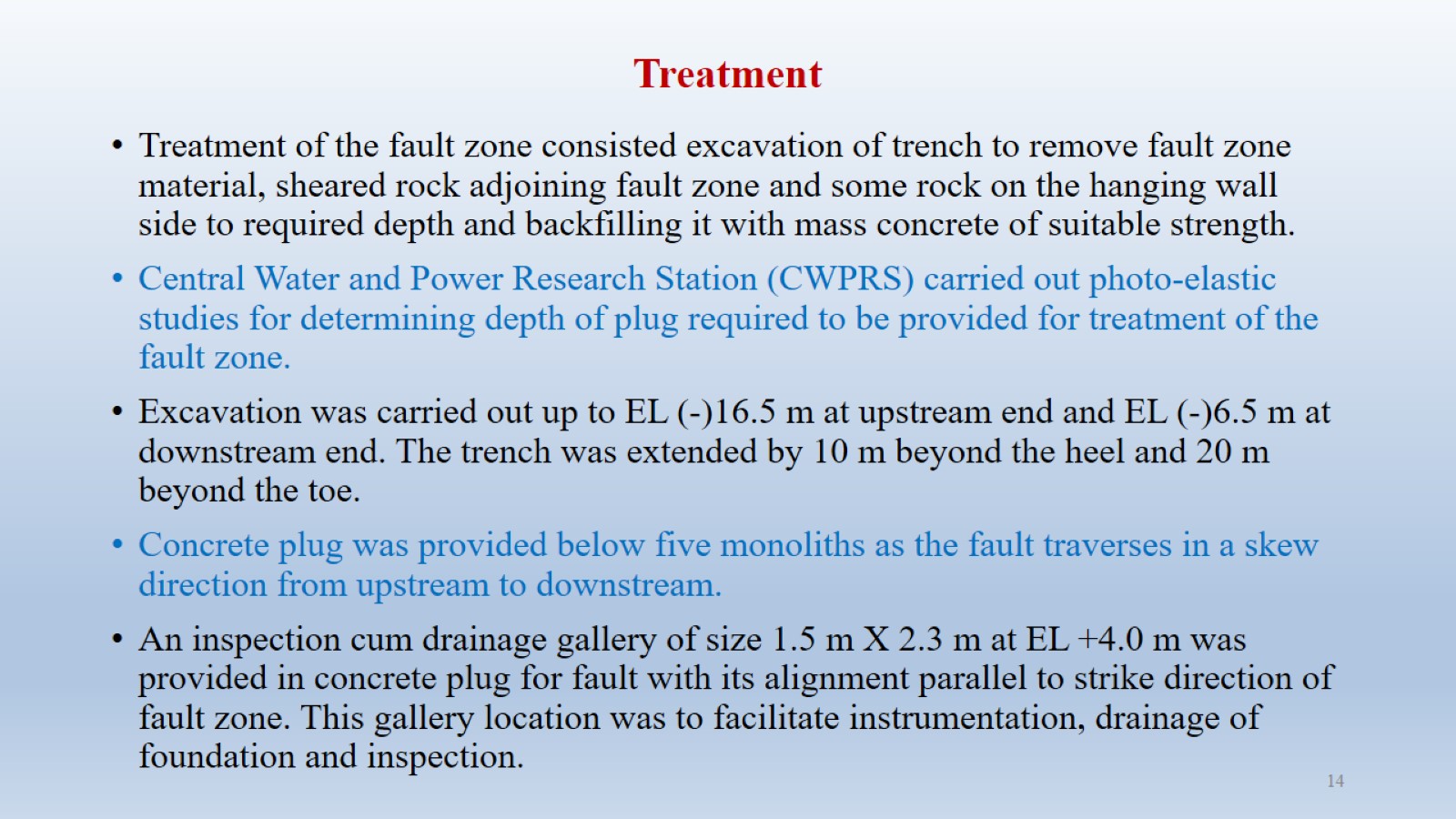 Treatment
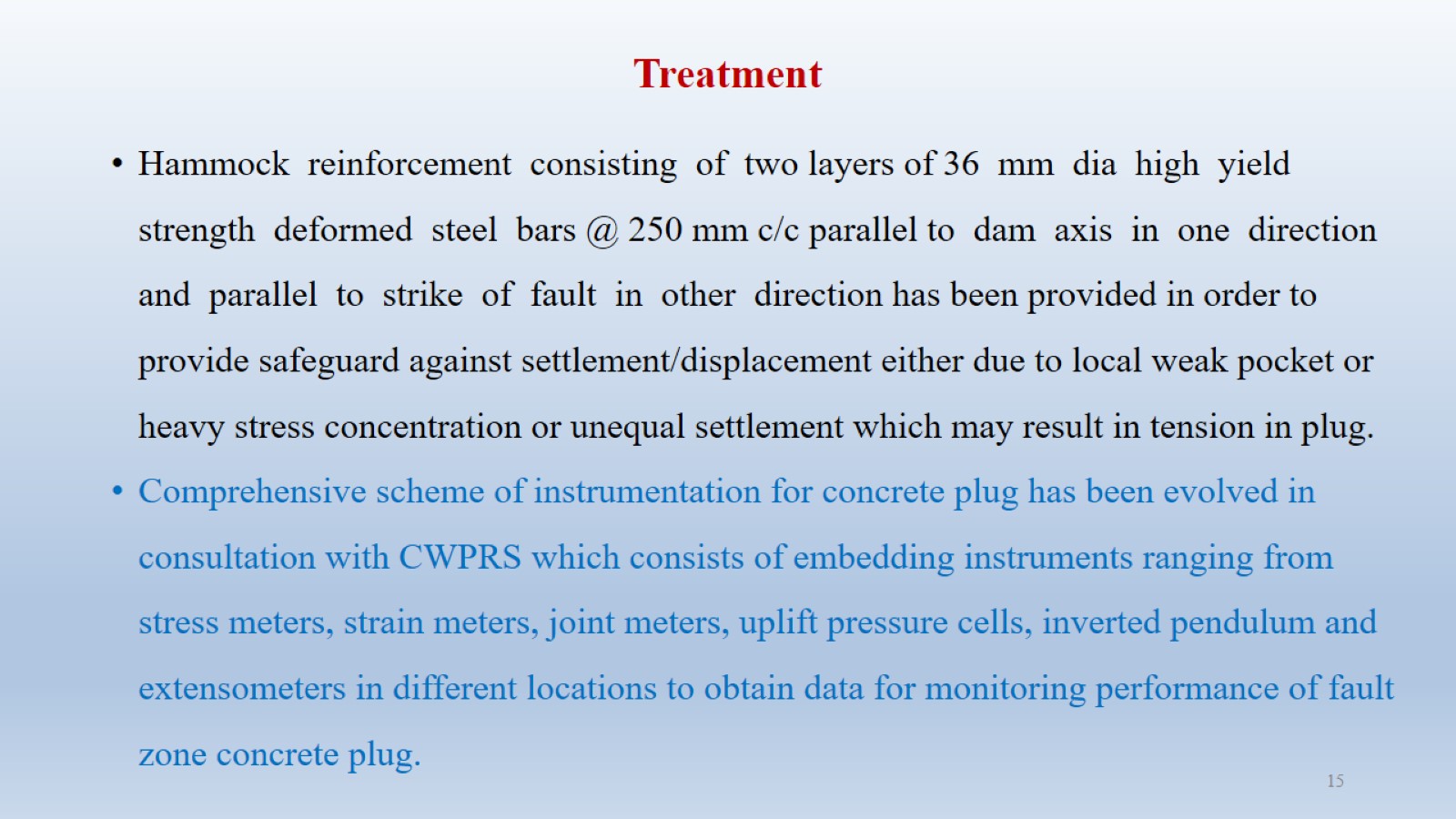 Treatment
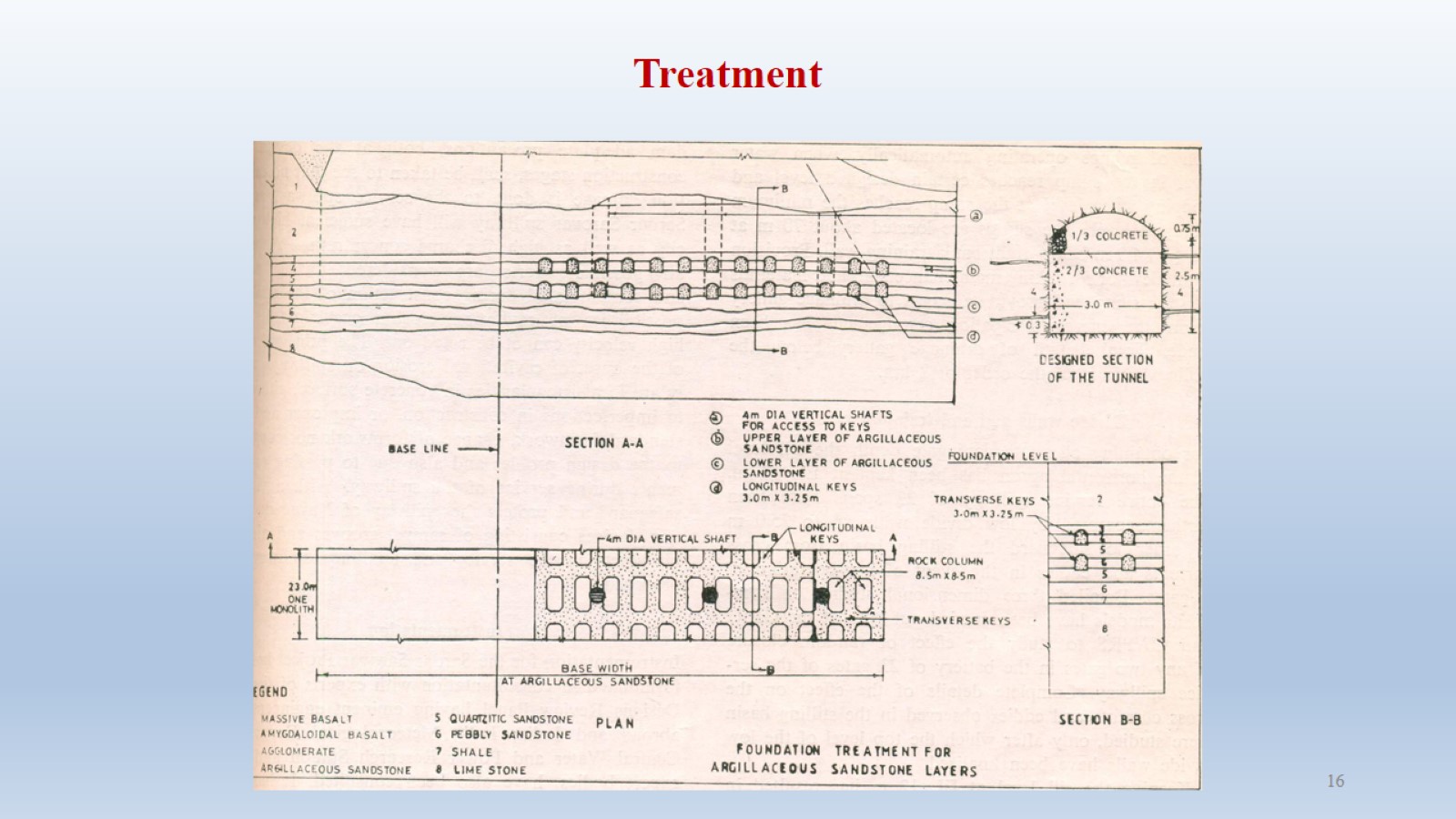 Treatment
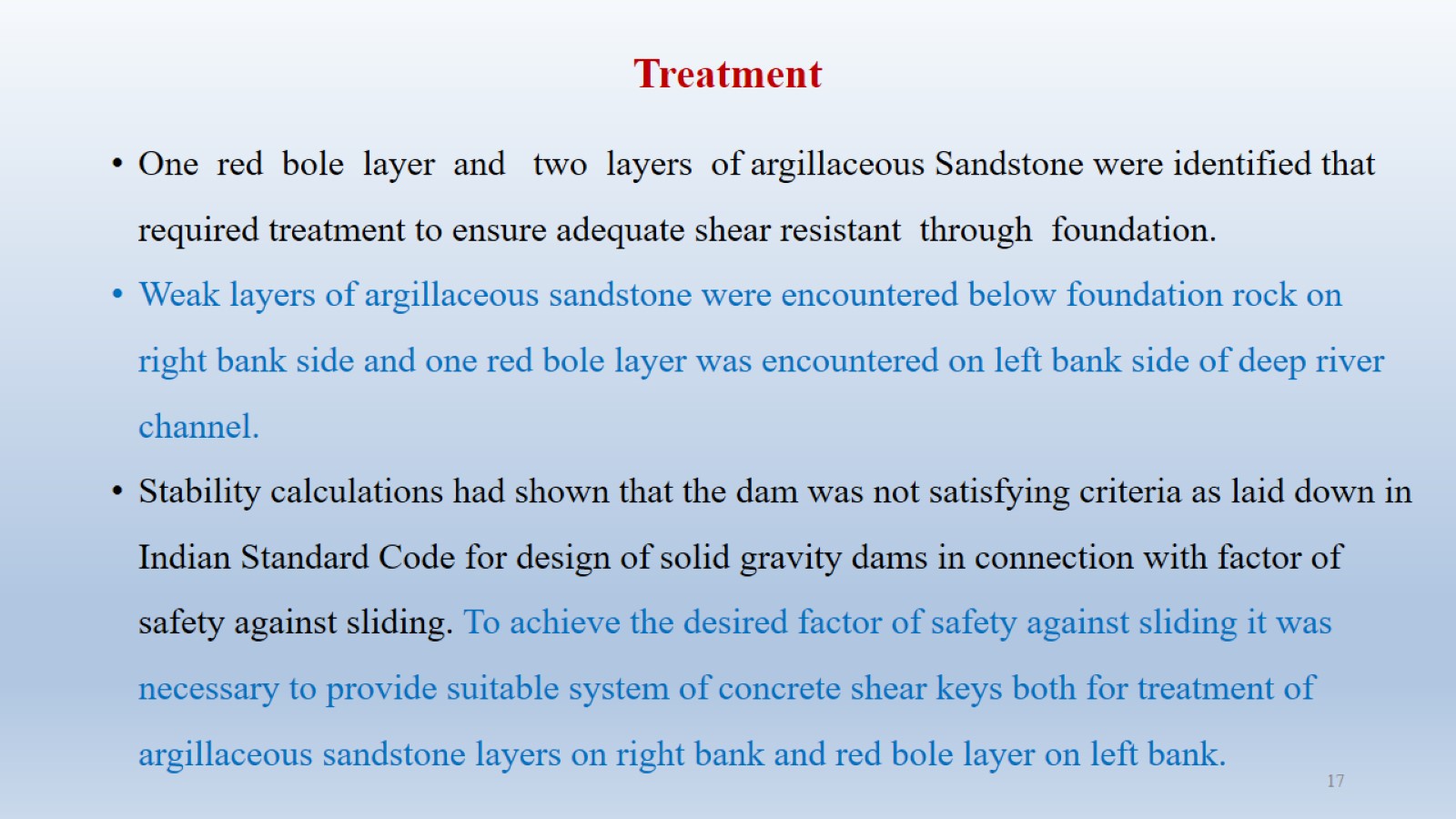 Treatment
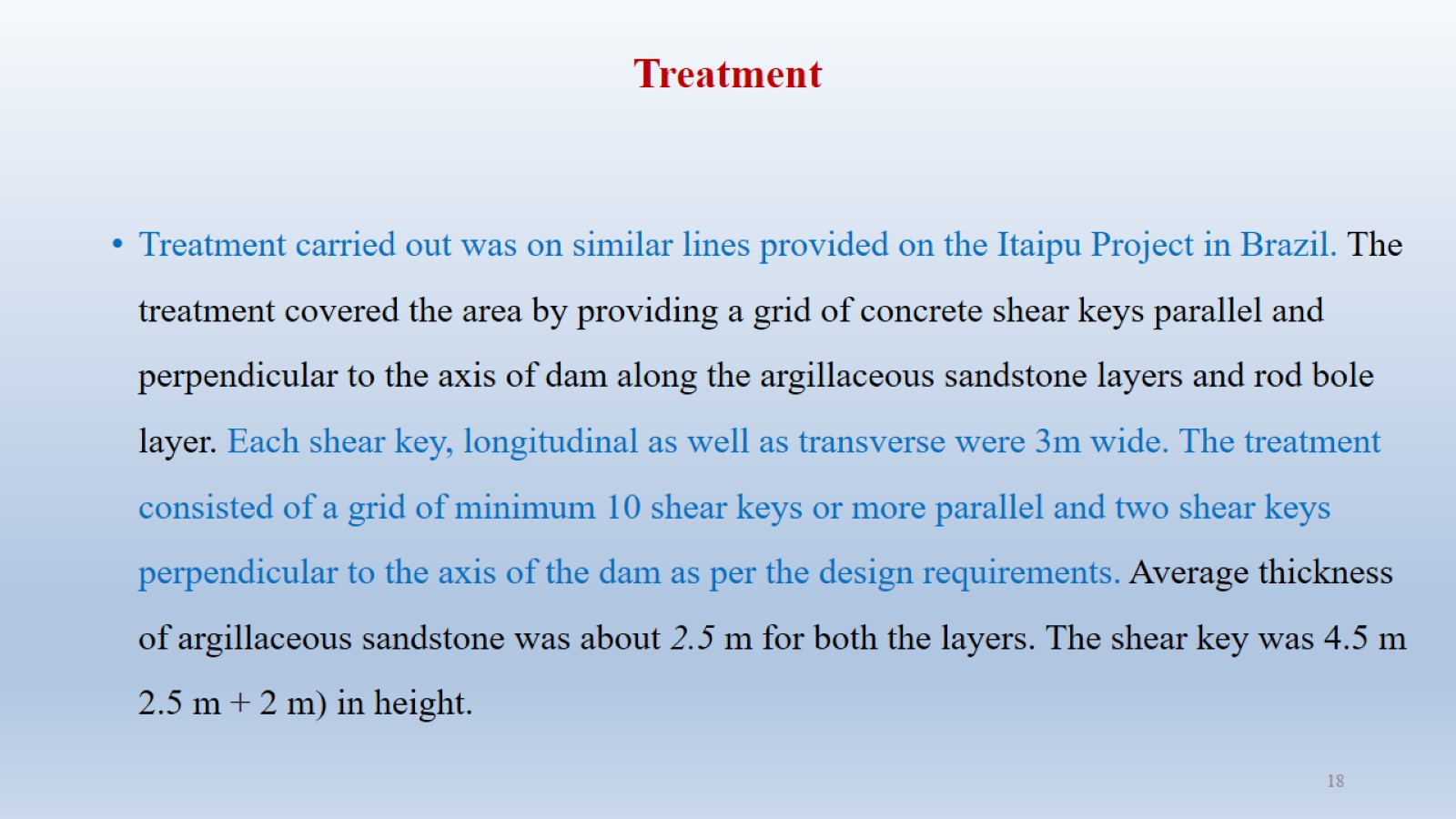 Treatment
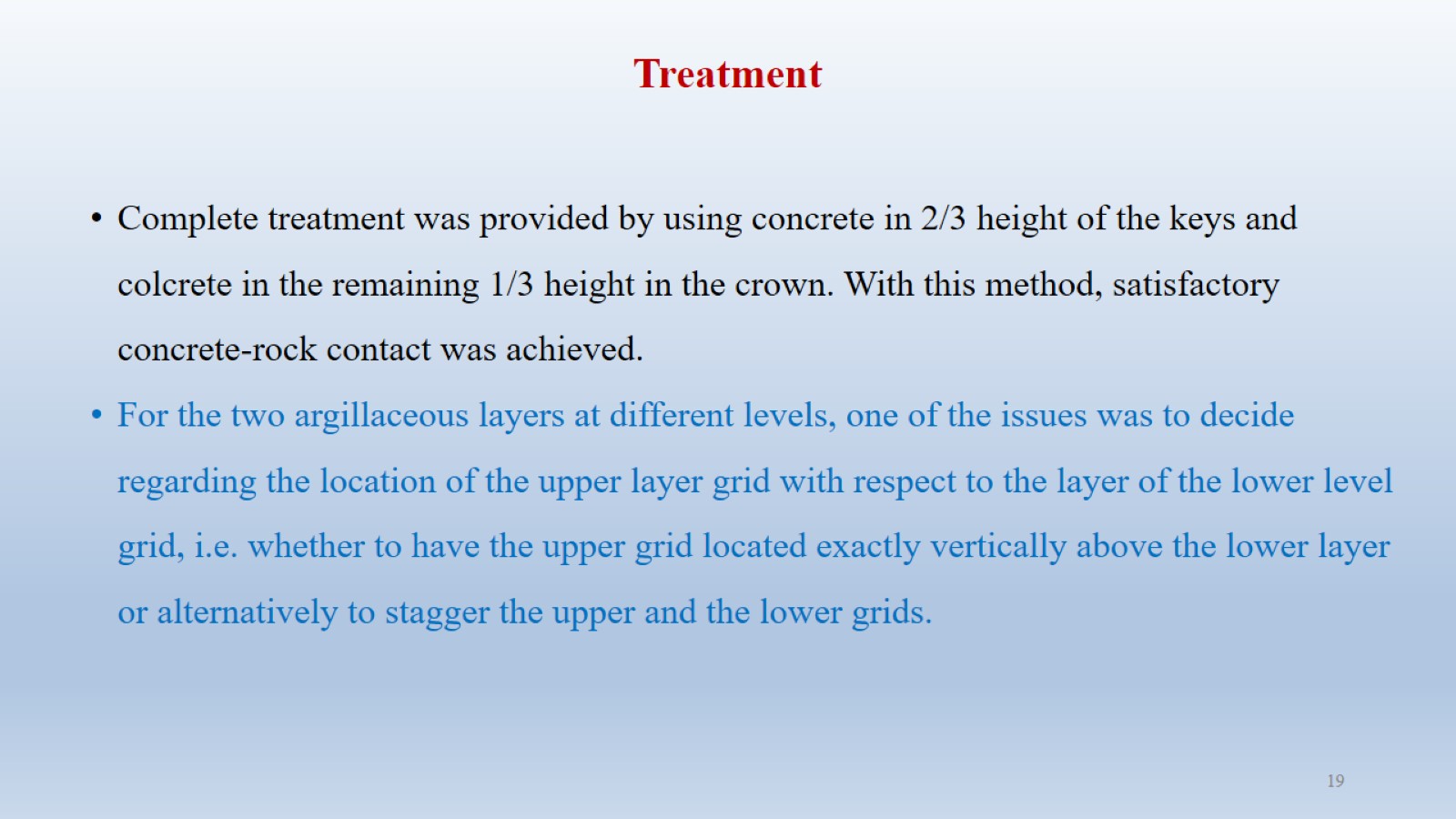 Treatment
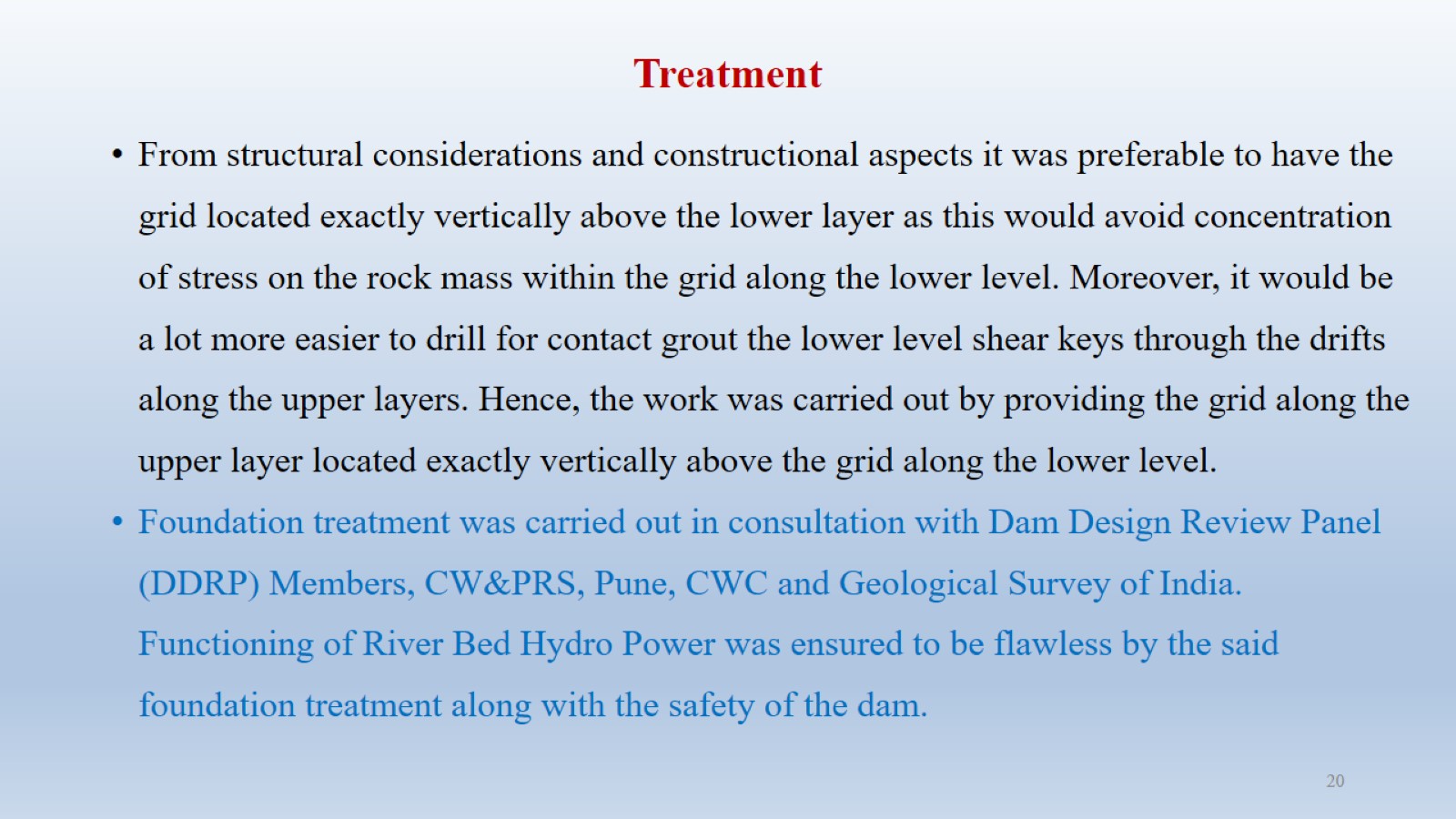 Treatment
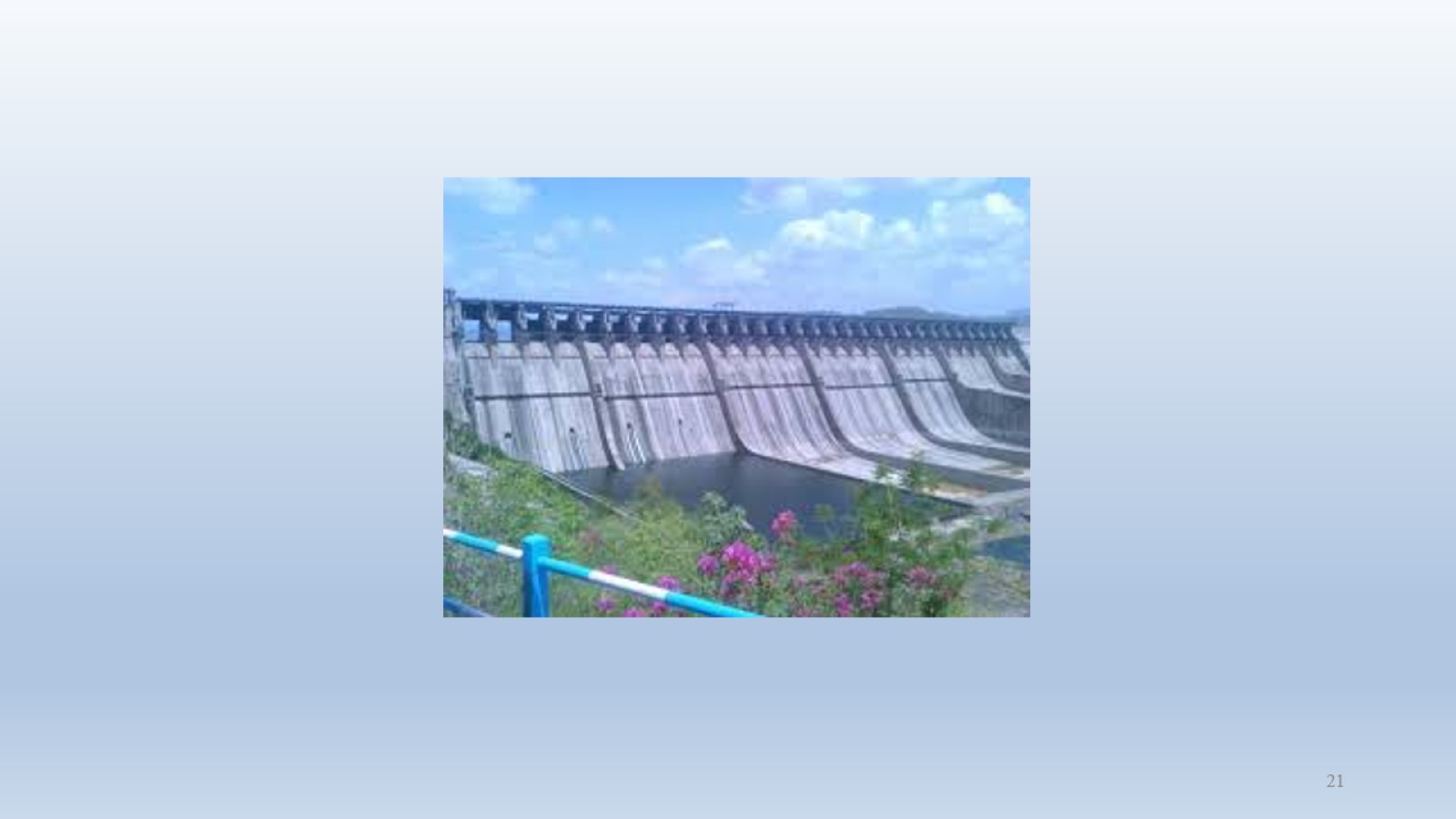 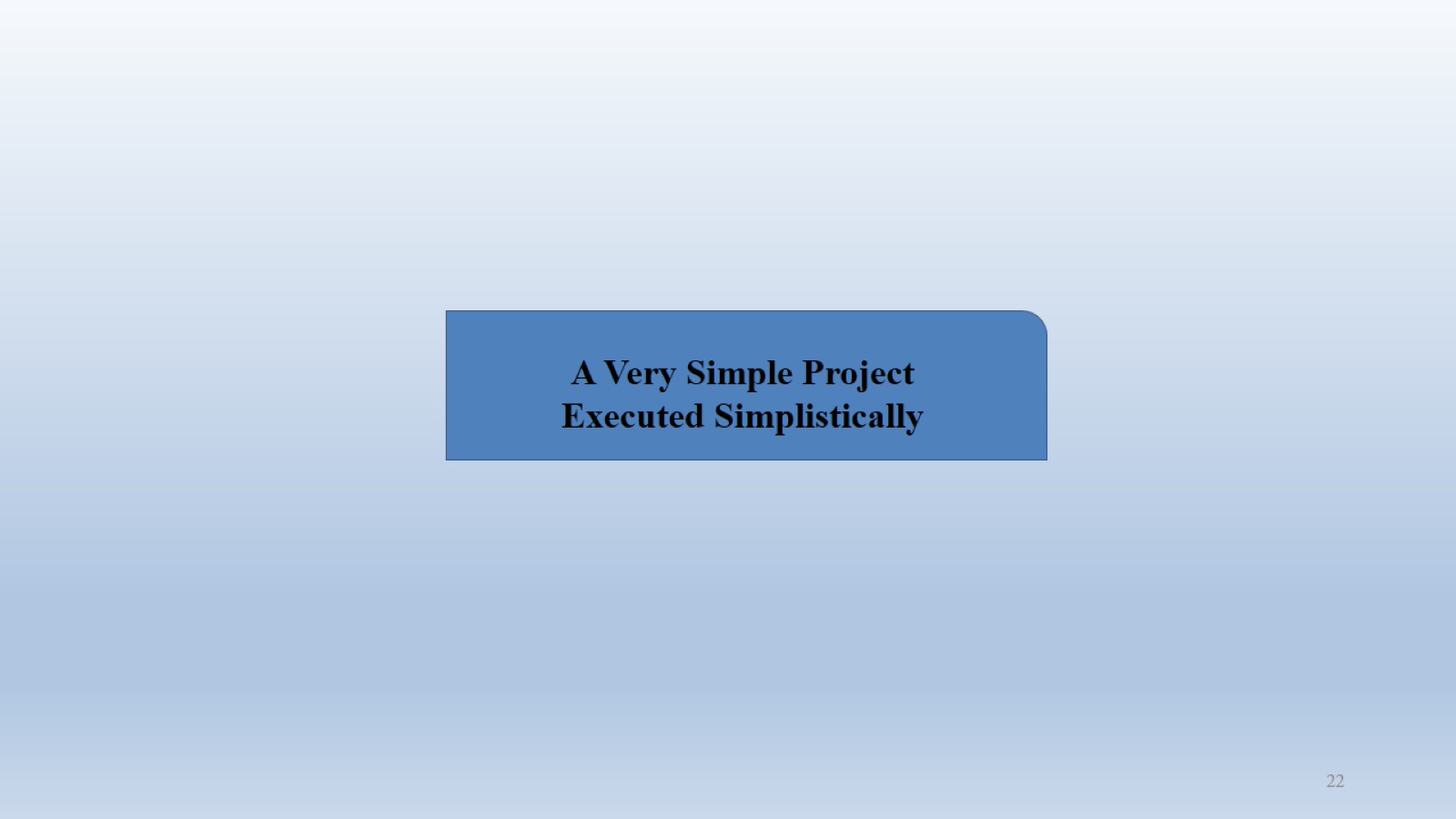 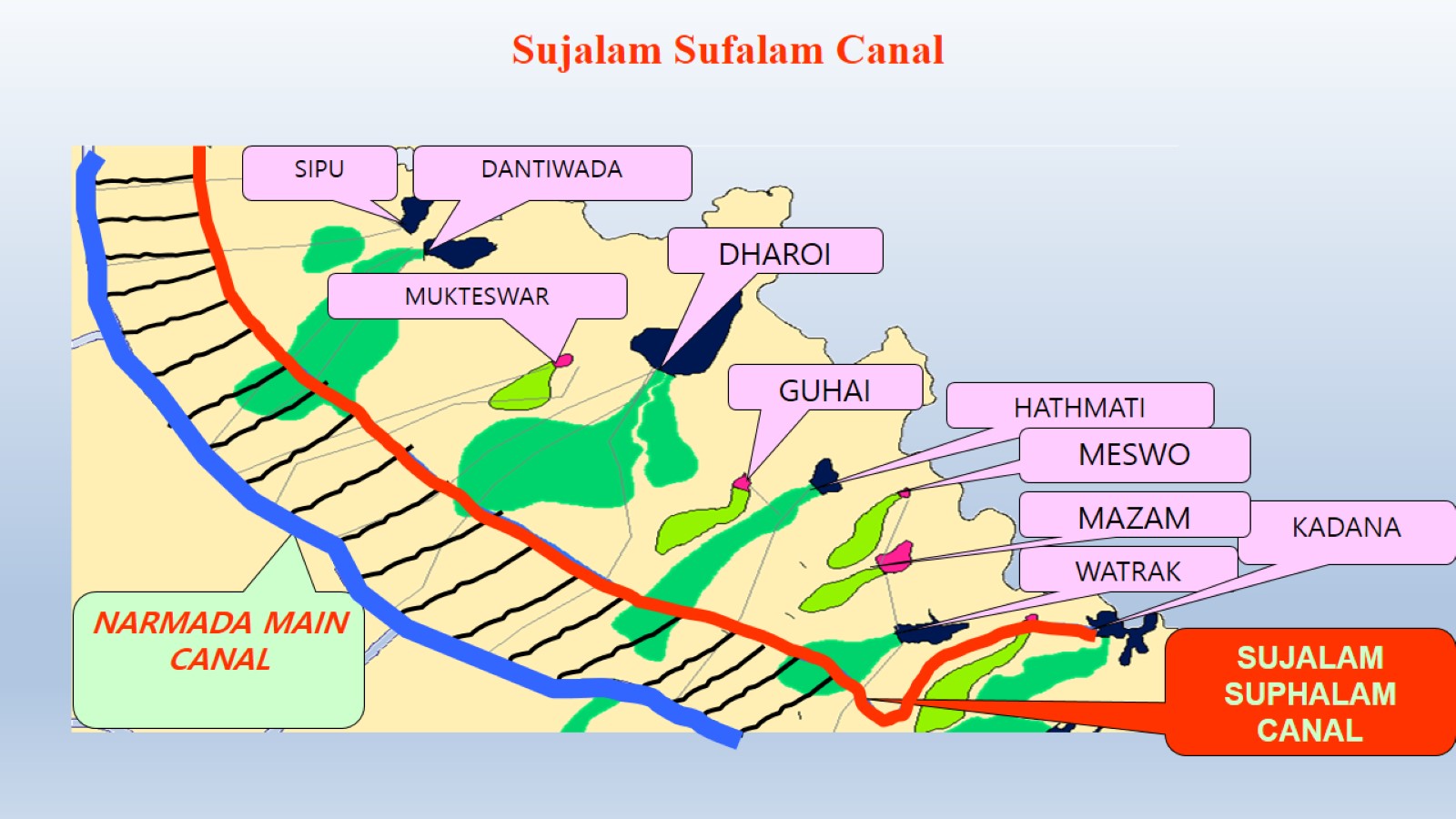 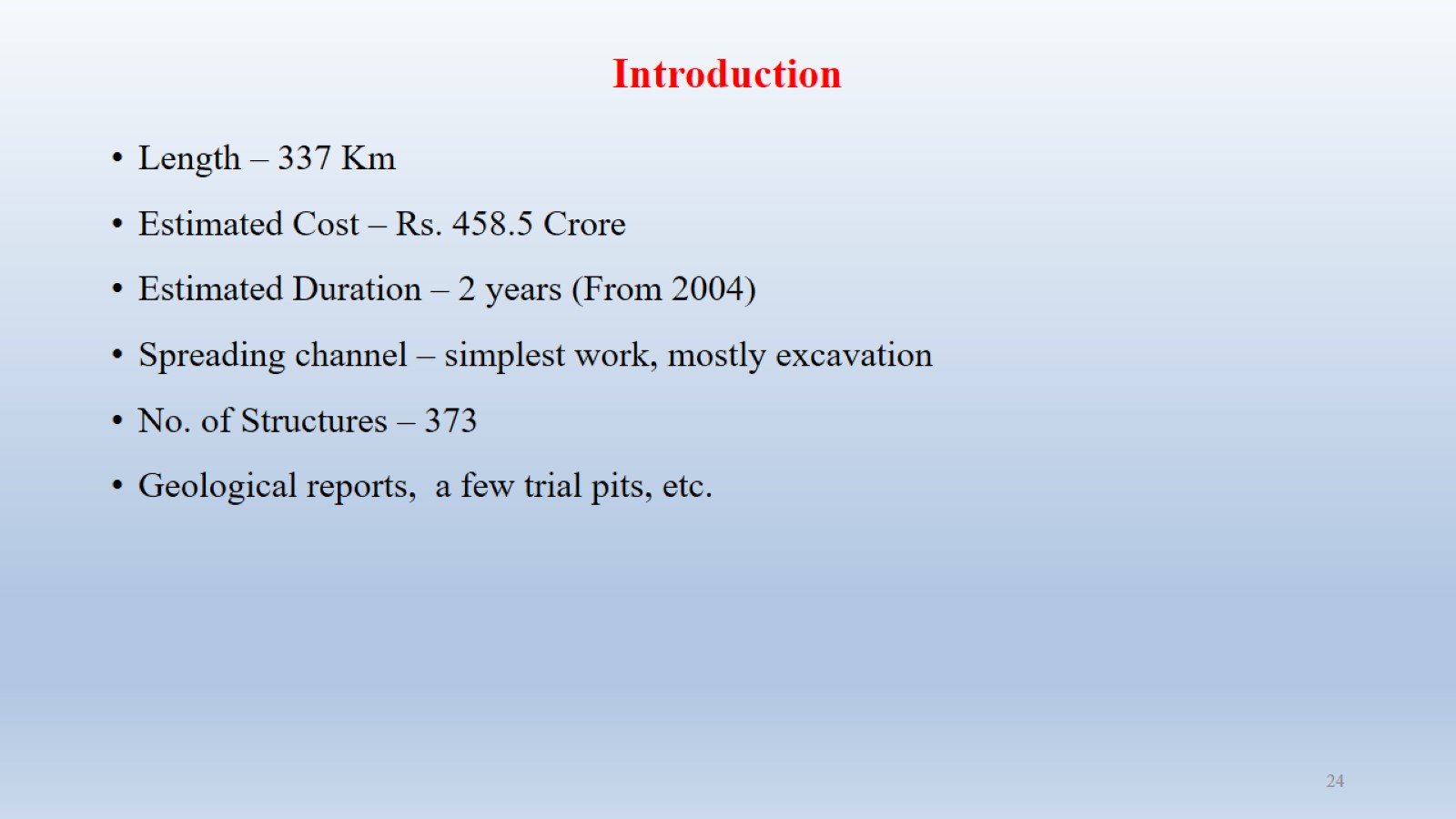 Introduction
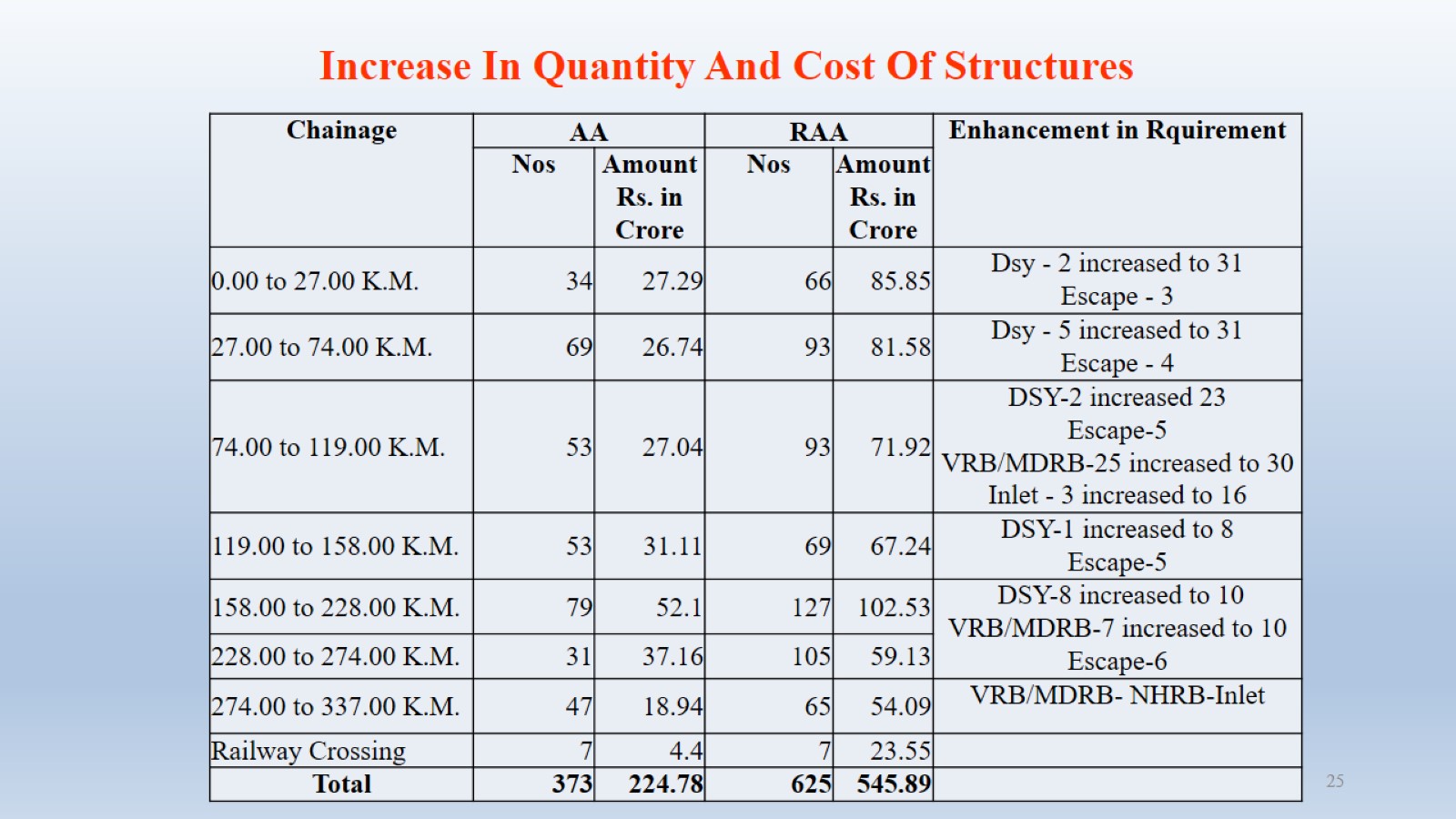 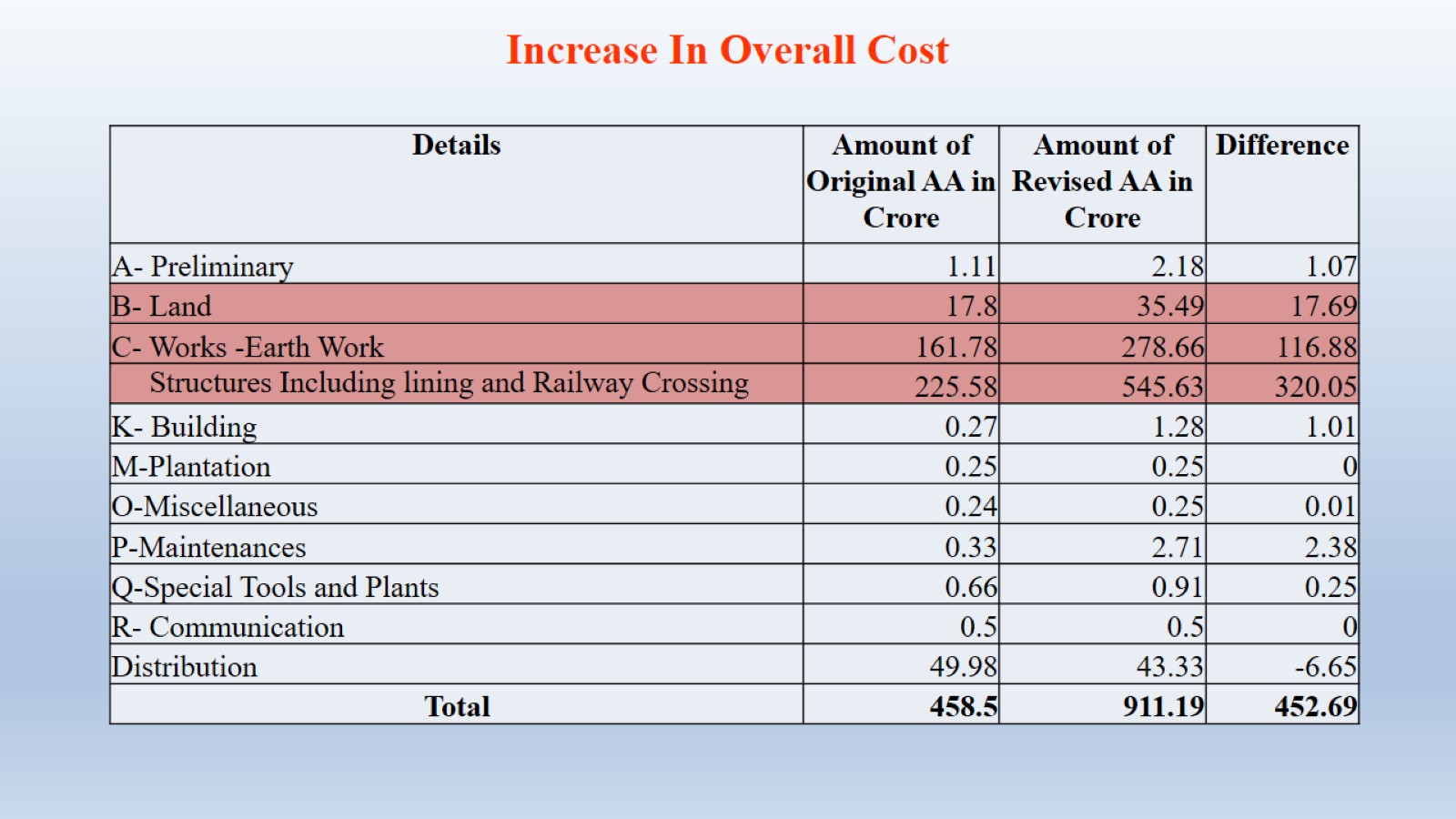 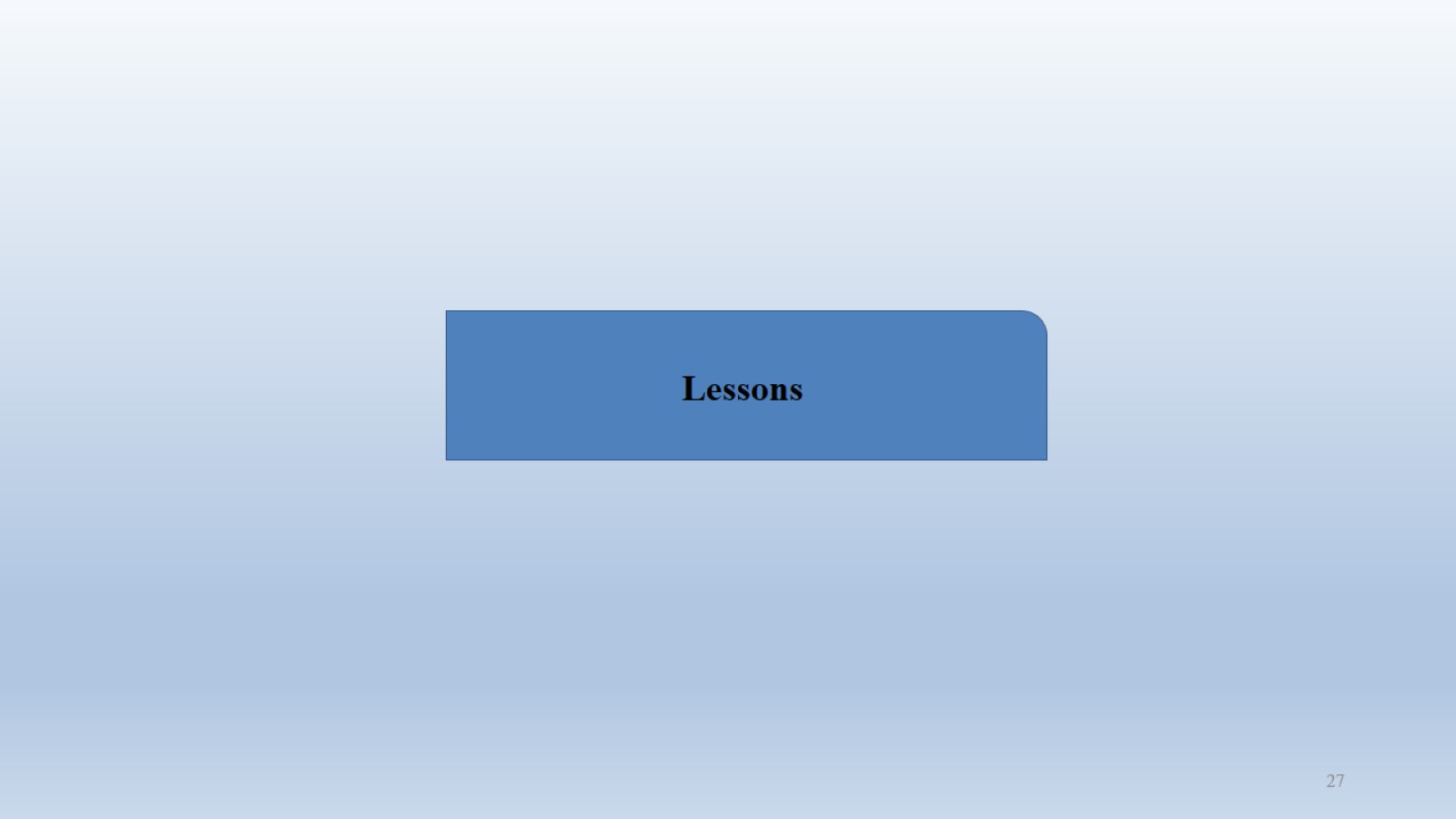 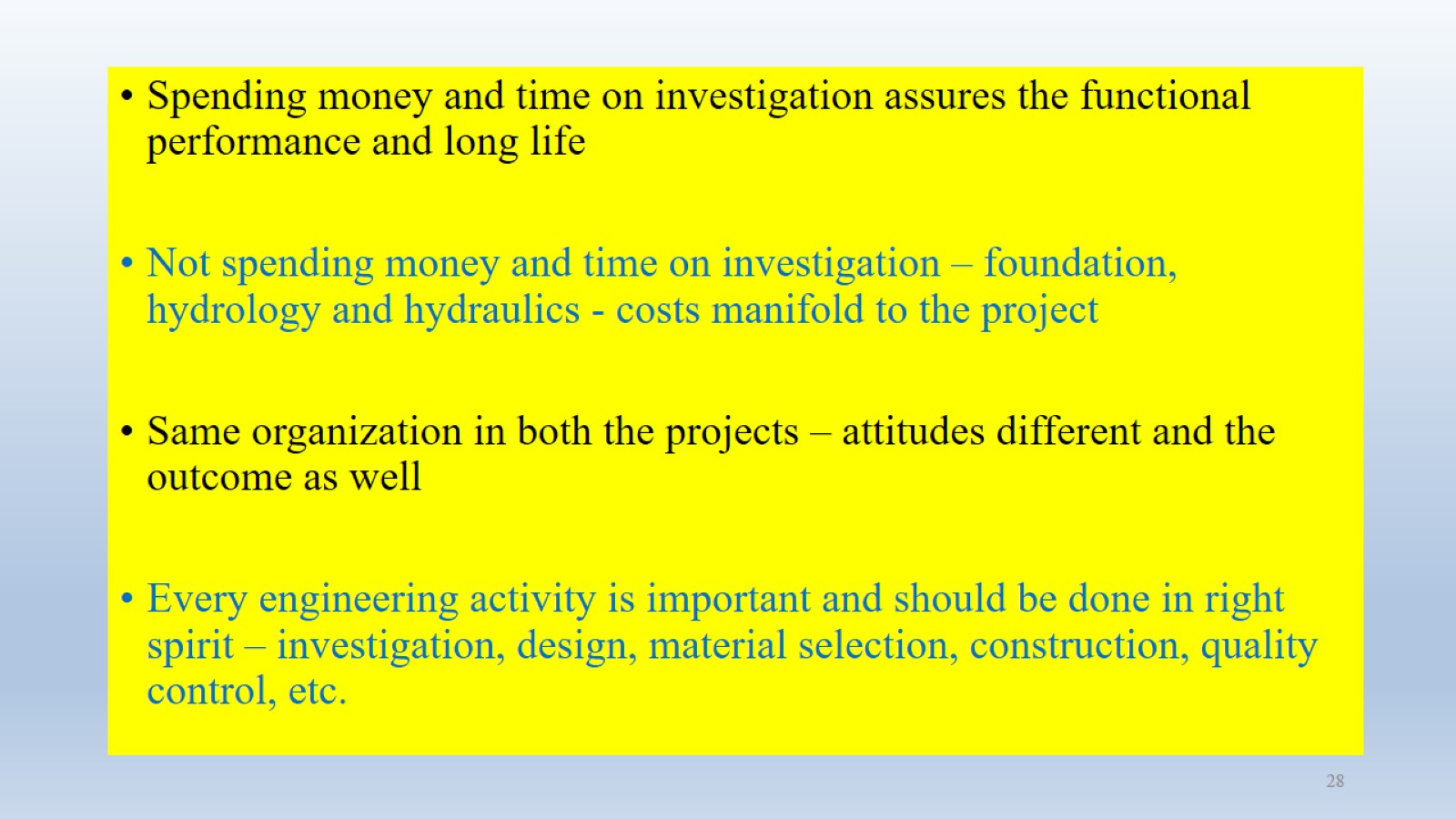 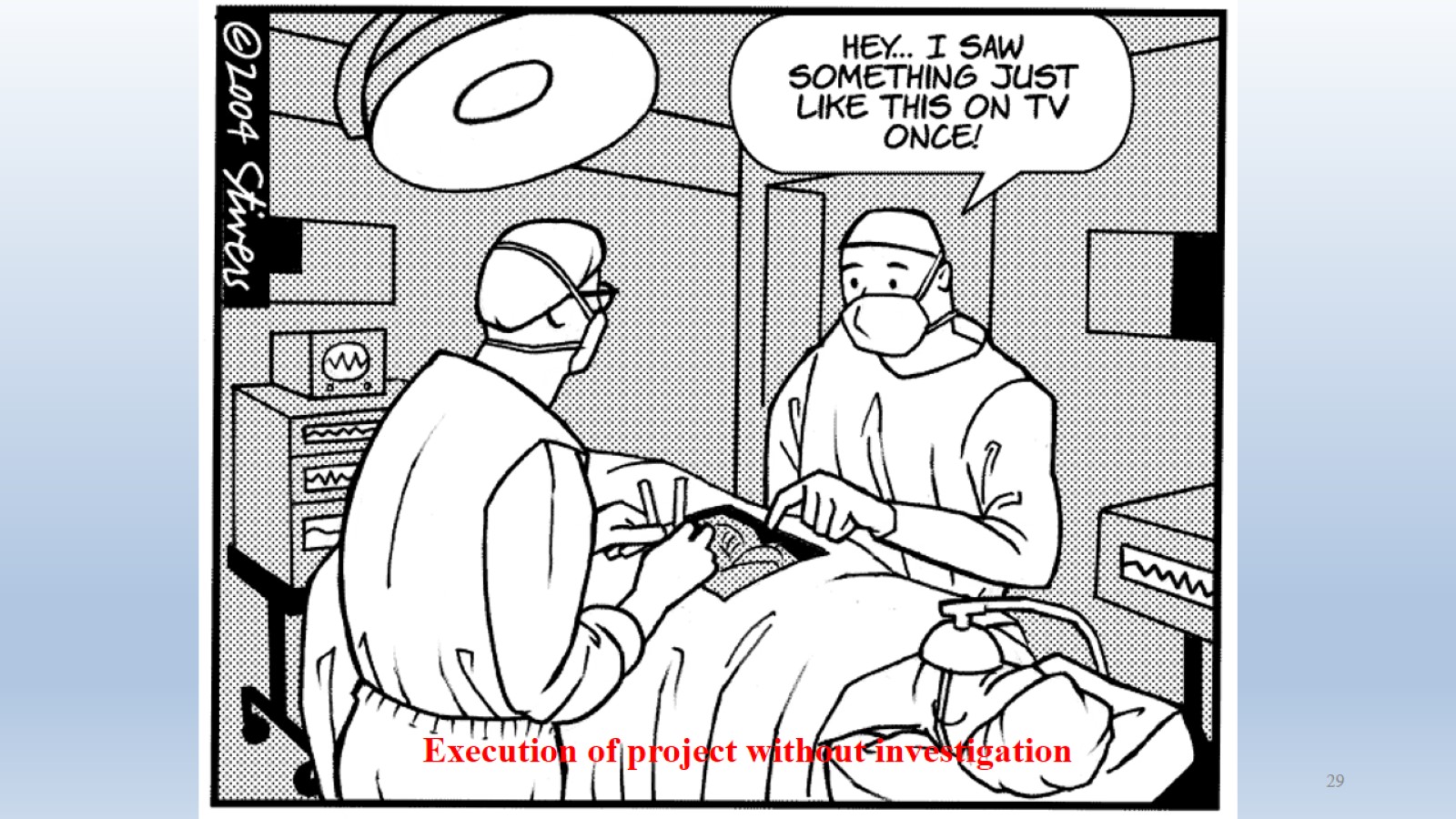 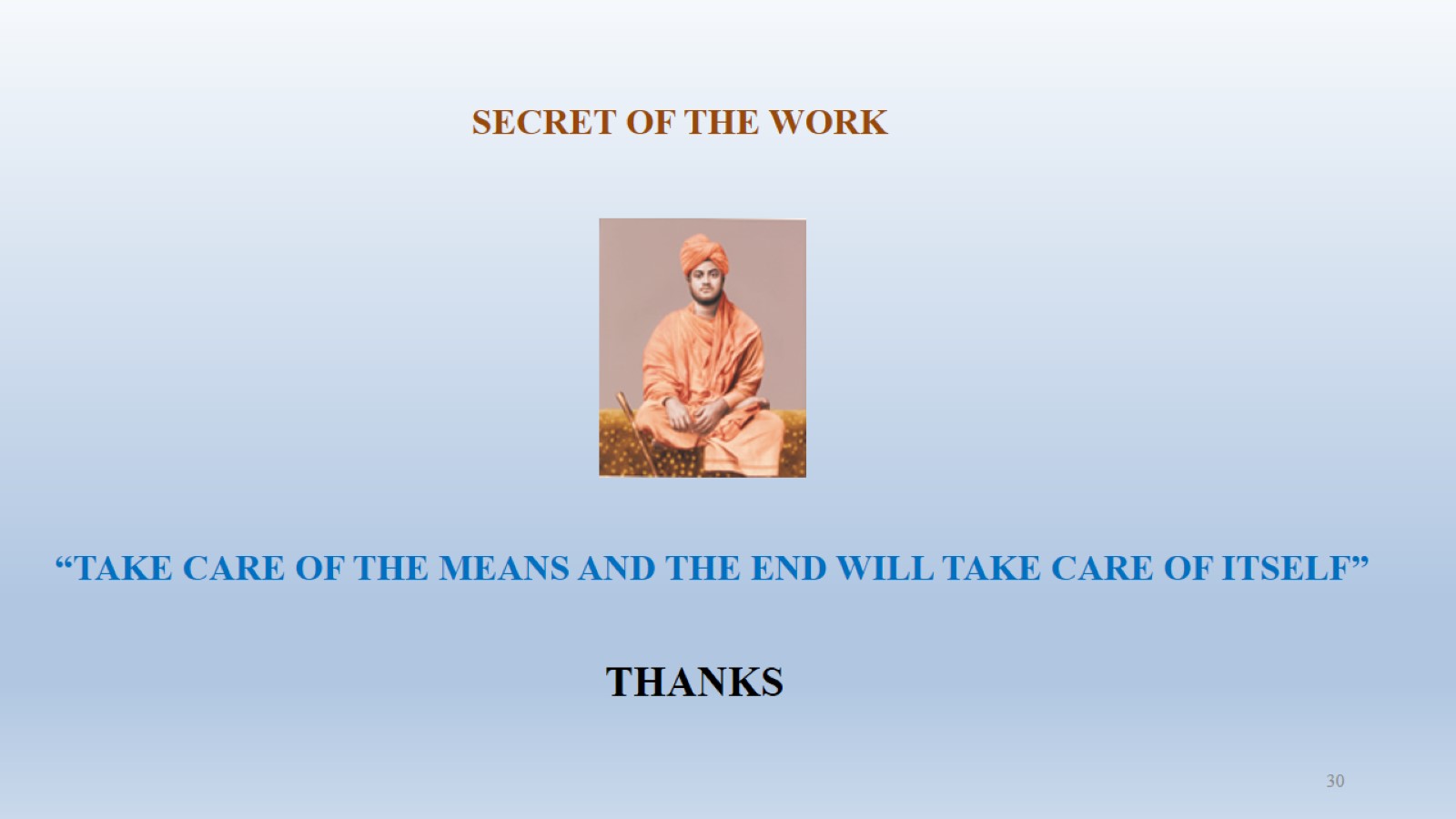